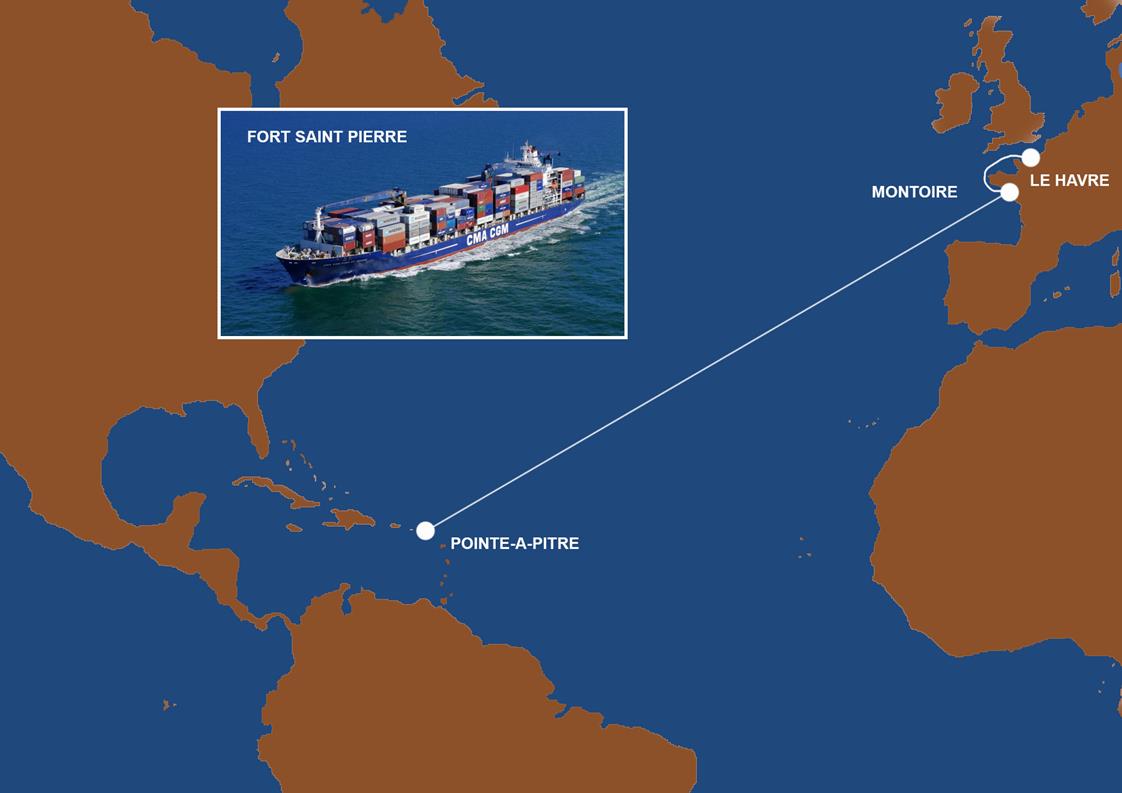 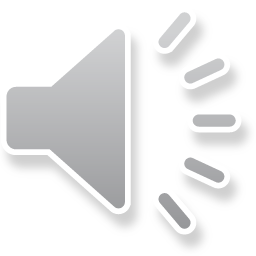 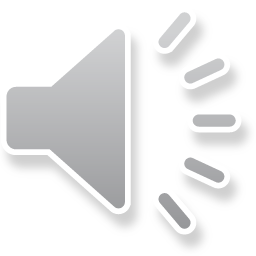 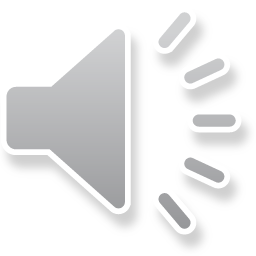 LA ROUTE DU RHUM EN NOVEMBRE 2014
 
A BORD DU PORTE CONTENEURS CMA CGM FORT SAINT PIERRE
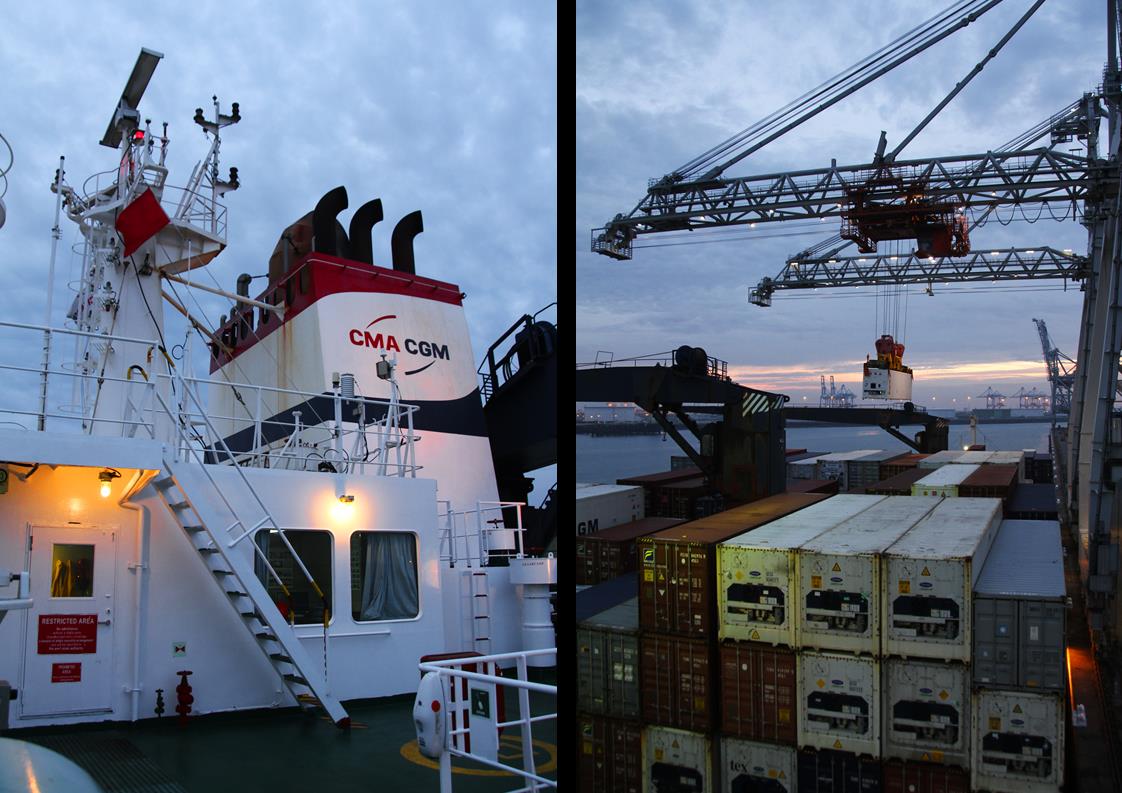 LE HAVRE
J1
LE PORTE CONTENEURS CMA CGM FORT-SAINT-PIERRE EST A QUAI DEPUIS MIDI
LA RONDE DES CONTENEURS VA SE POURSUIVRE JUSQUE TARD DANS LA SOIREE
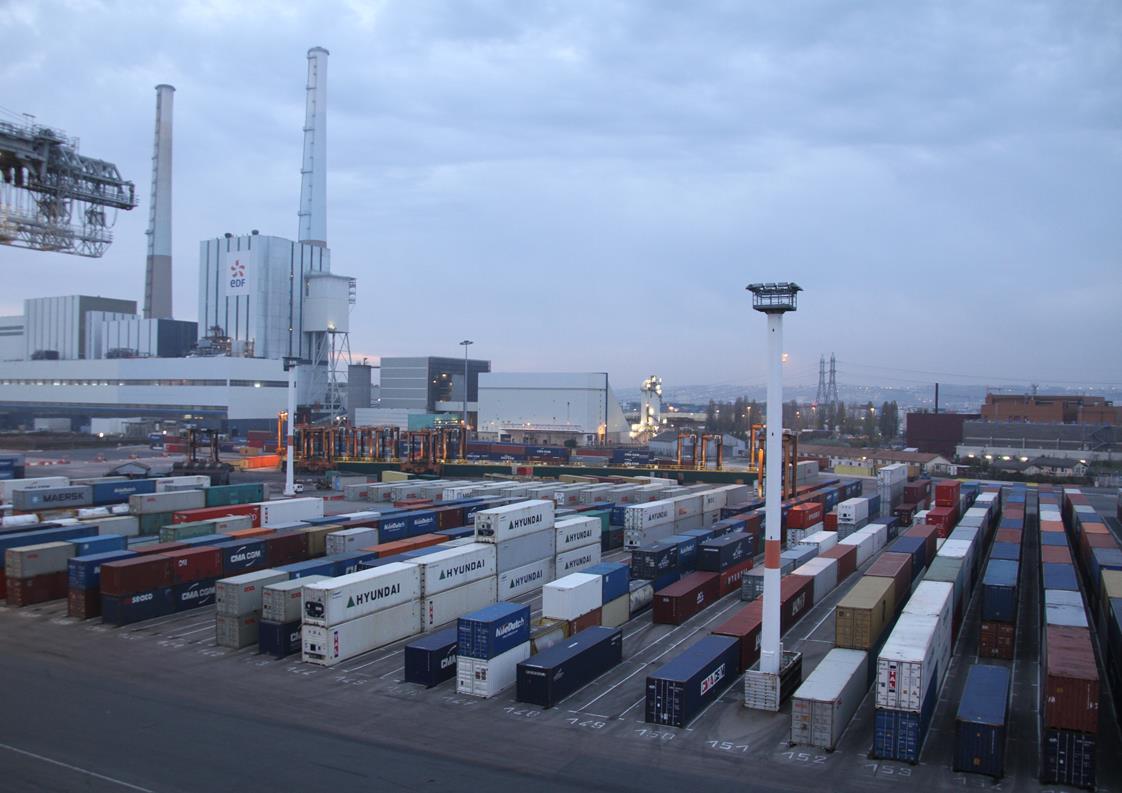 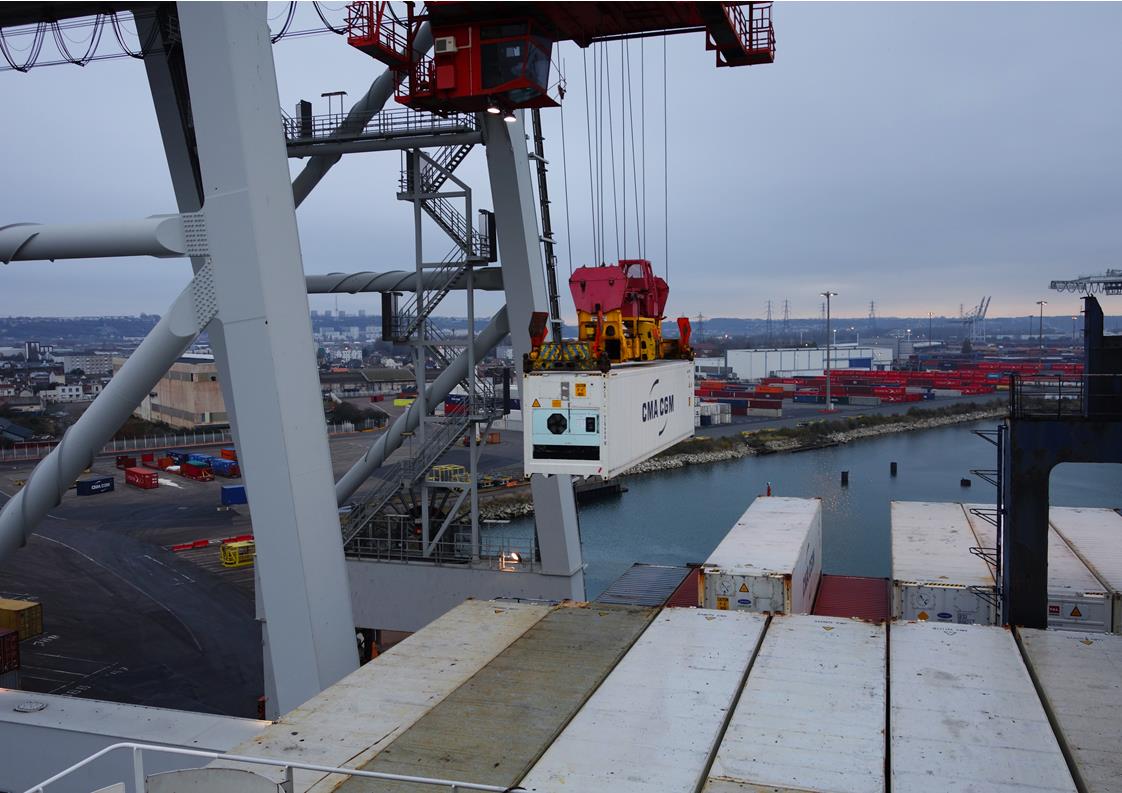 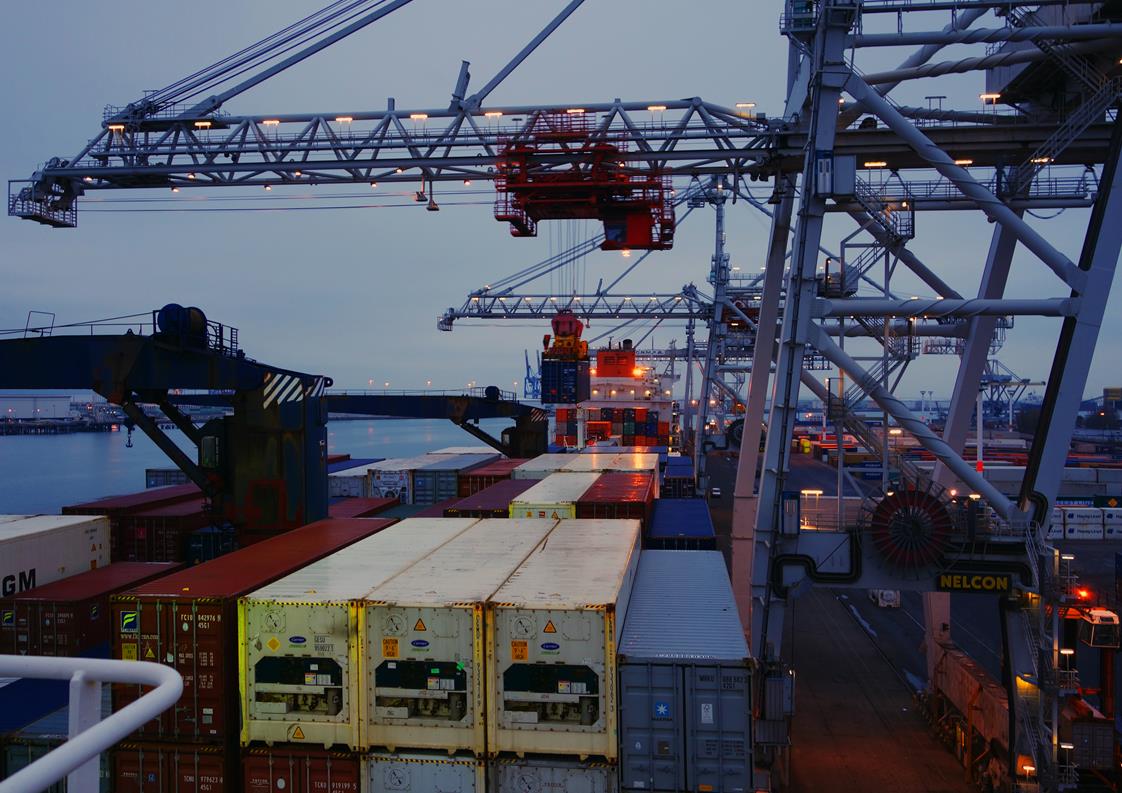 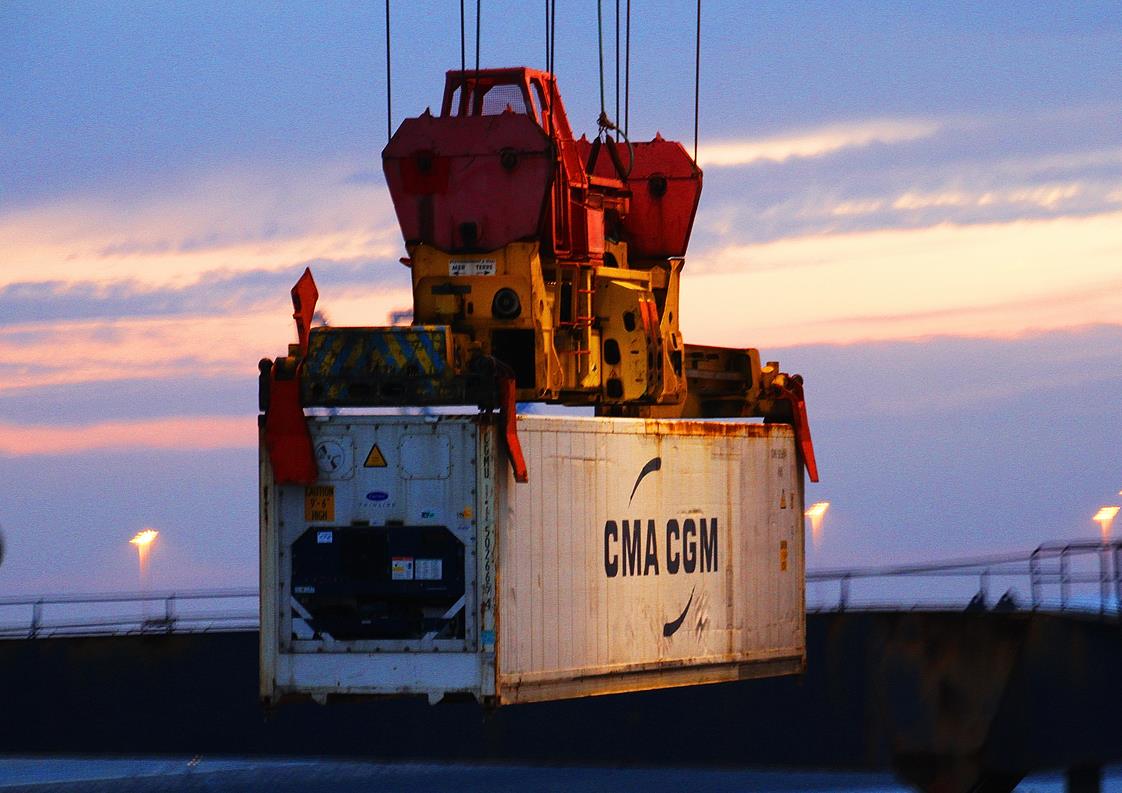 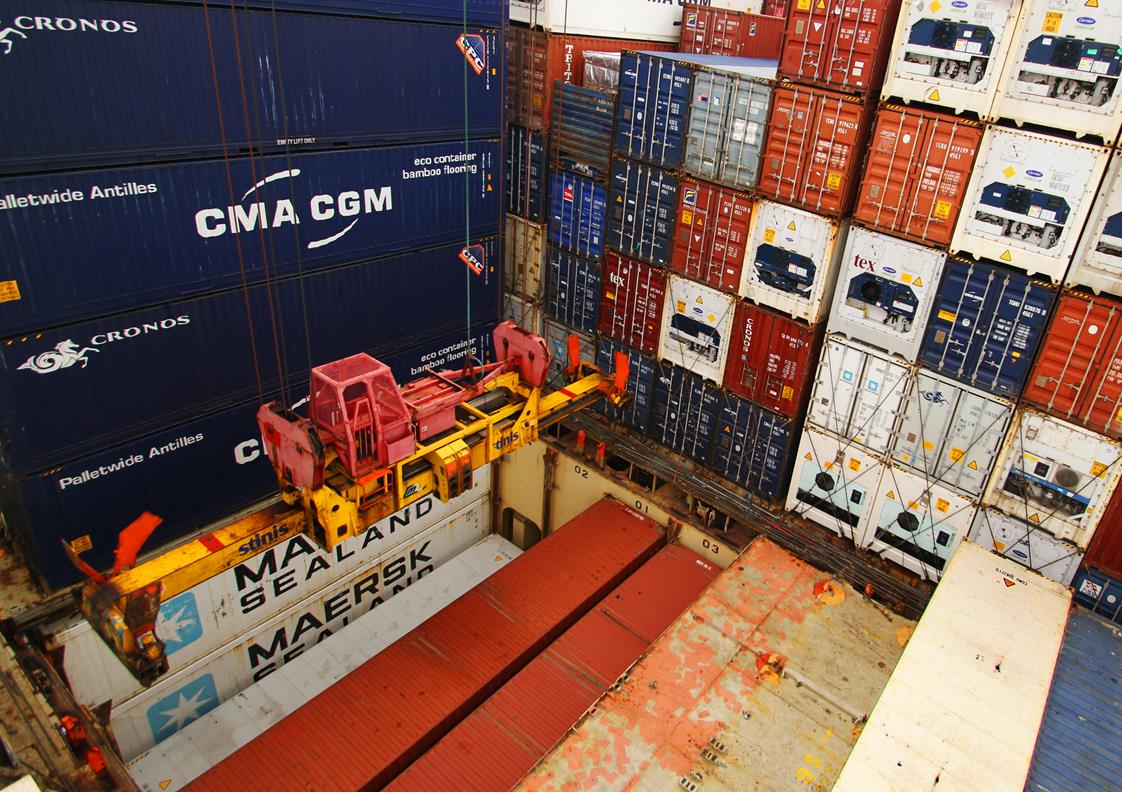 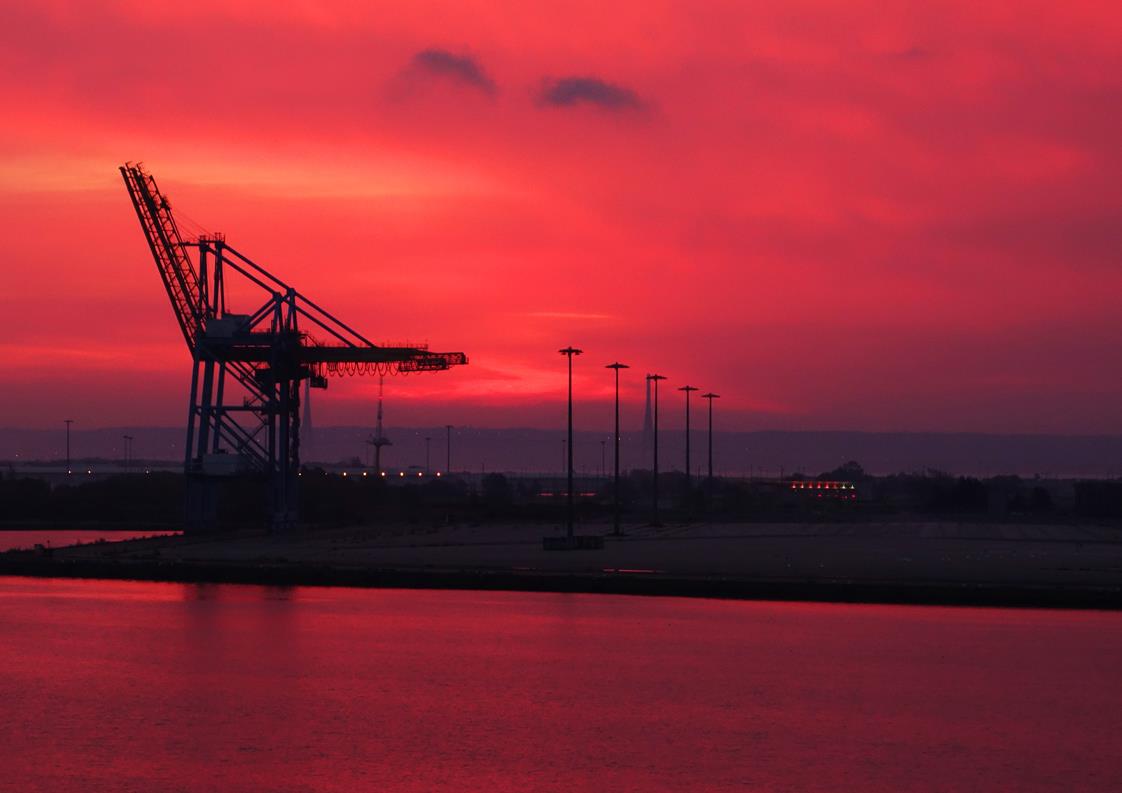 LE HAVRE
J2
LE CHARGEMENT  VA  SE POURSUIVRE JUSQU’À MIDI
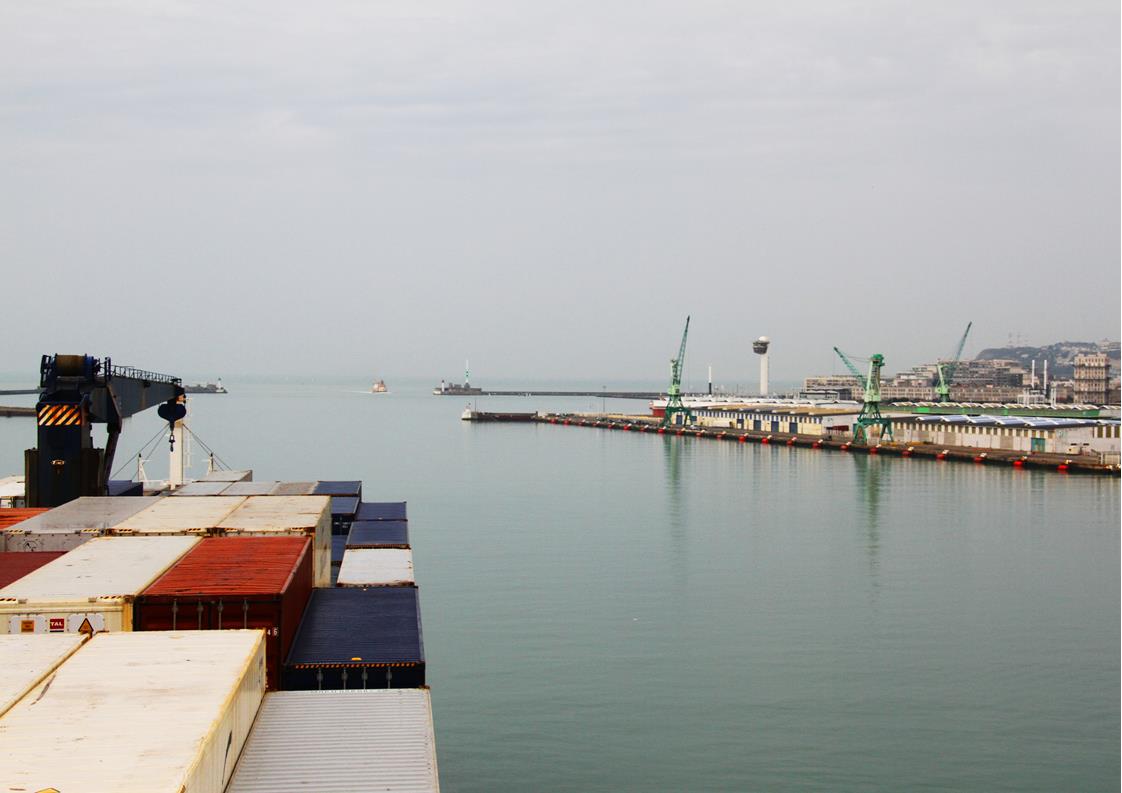 LE HAVRE
J2
SORTIE DU PORT DU HAVRE  A MIDI
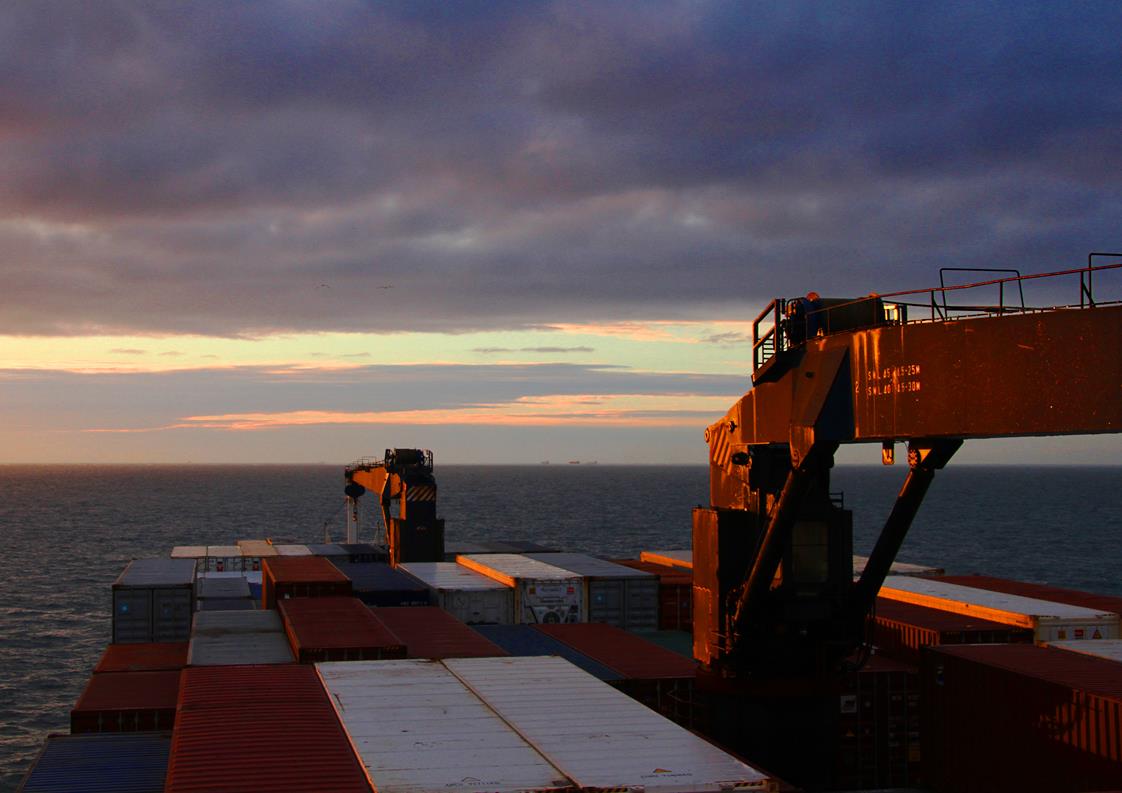 AU LARGE DE CHERBOURG
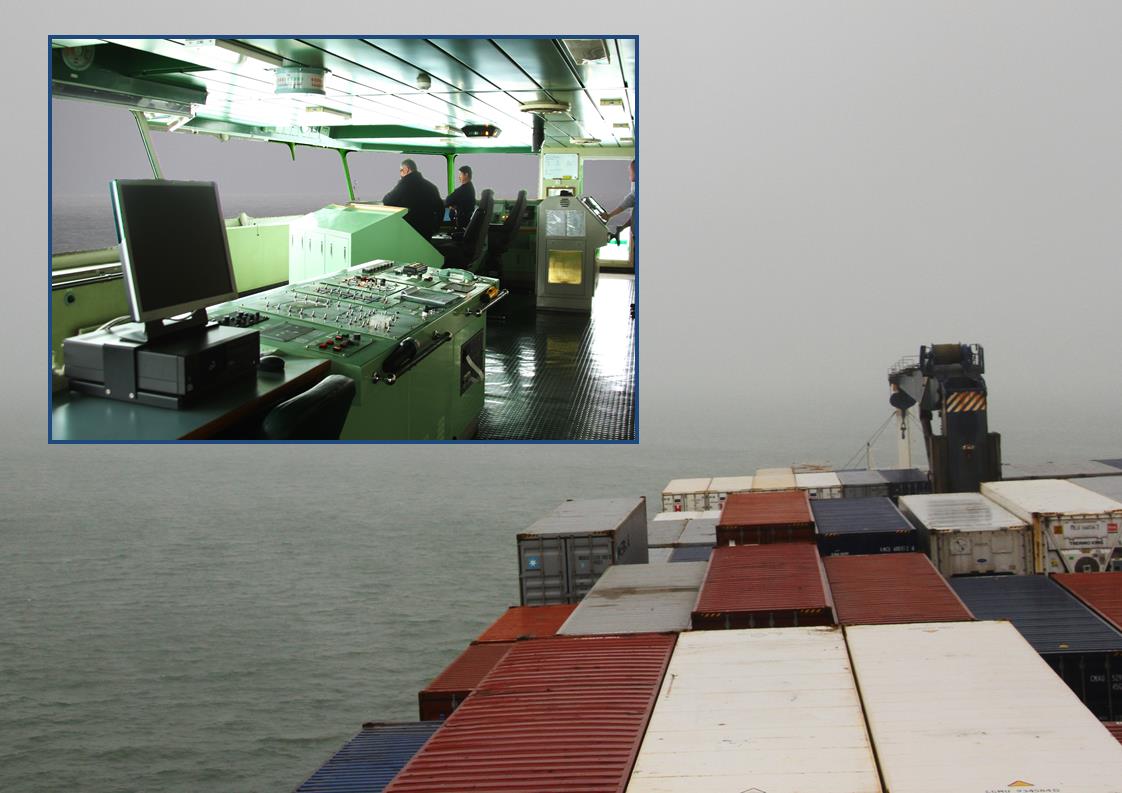 MONTOIRE
J3
ARRIVEE DEVANT L’ESTUAIRE DE LA LOIRE   CORNE DE BRUME EN ACTION
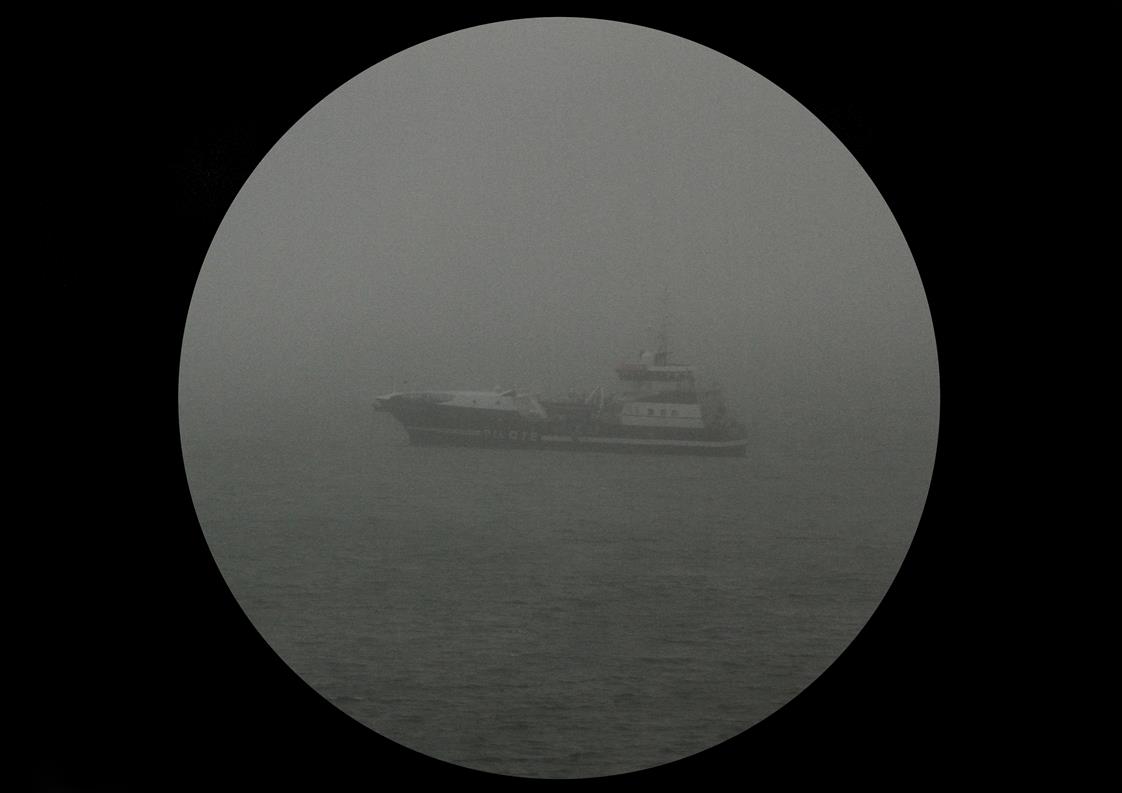 APPARITION DU BATEAU DE BASE DES PILOTES
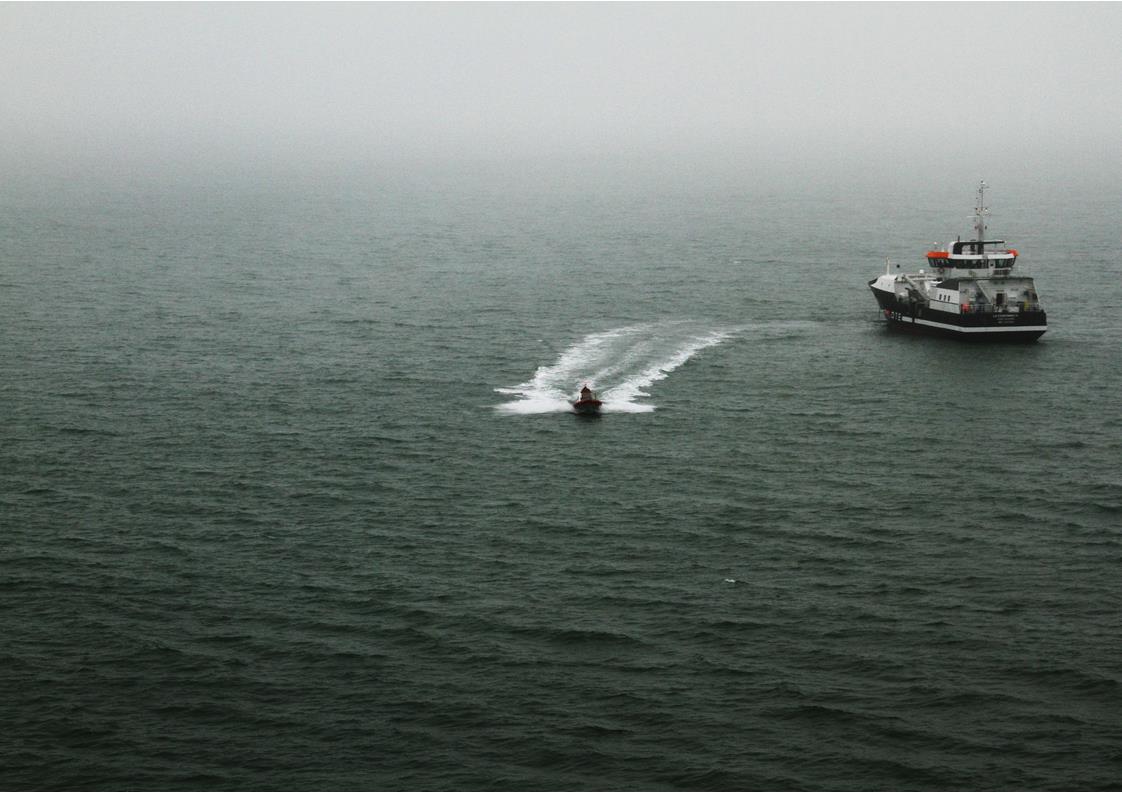 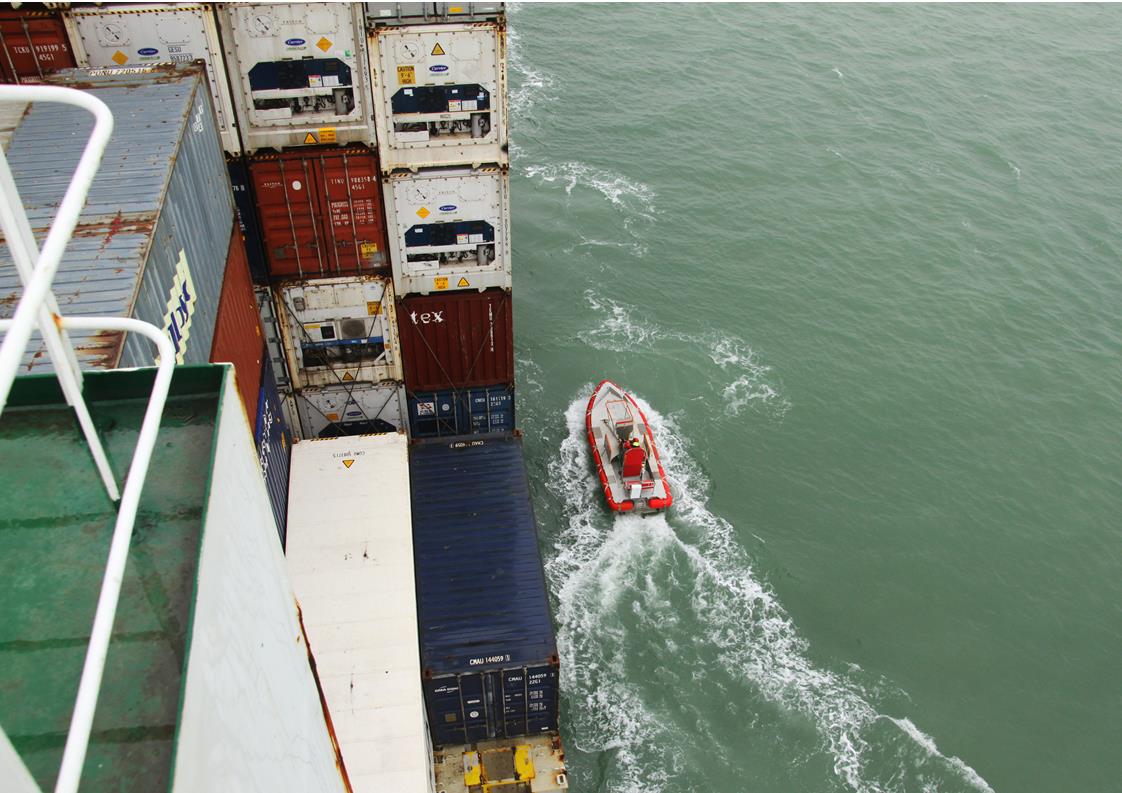 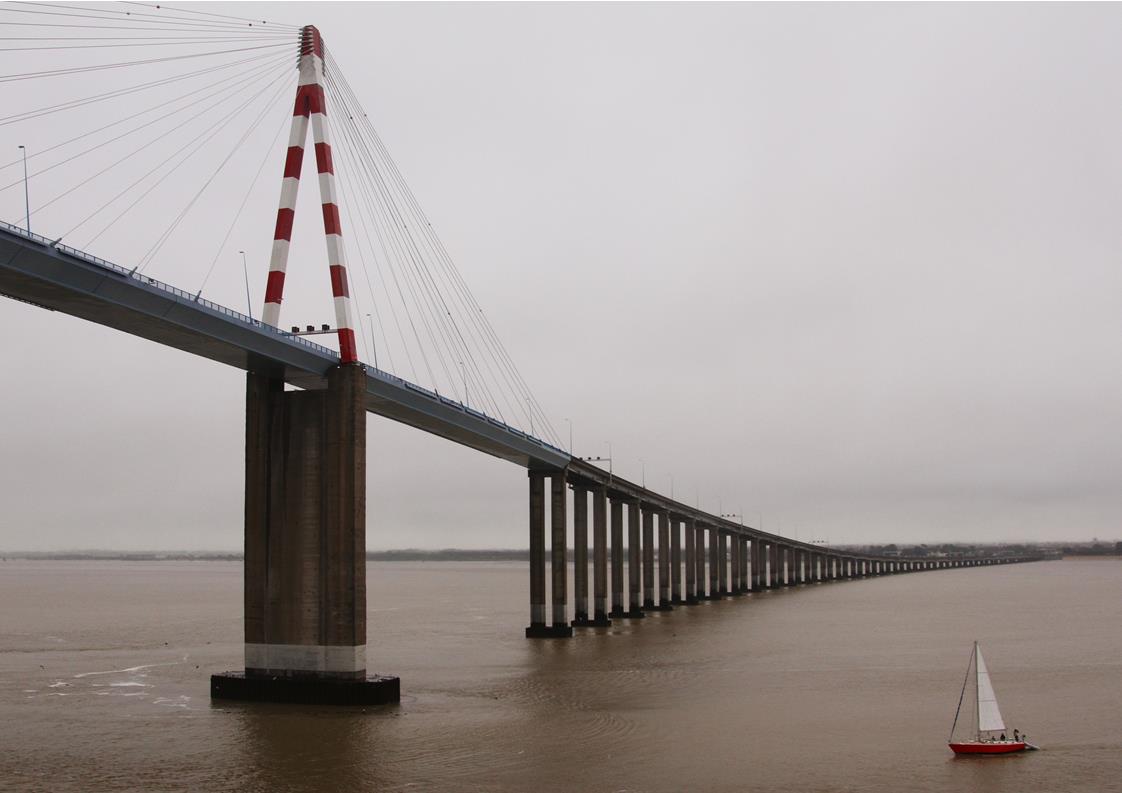 LE PONT DE SAINT NAZAIRE
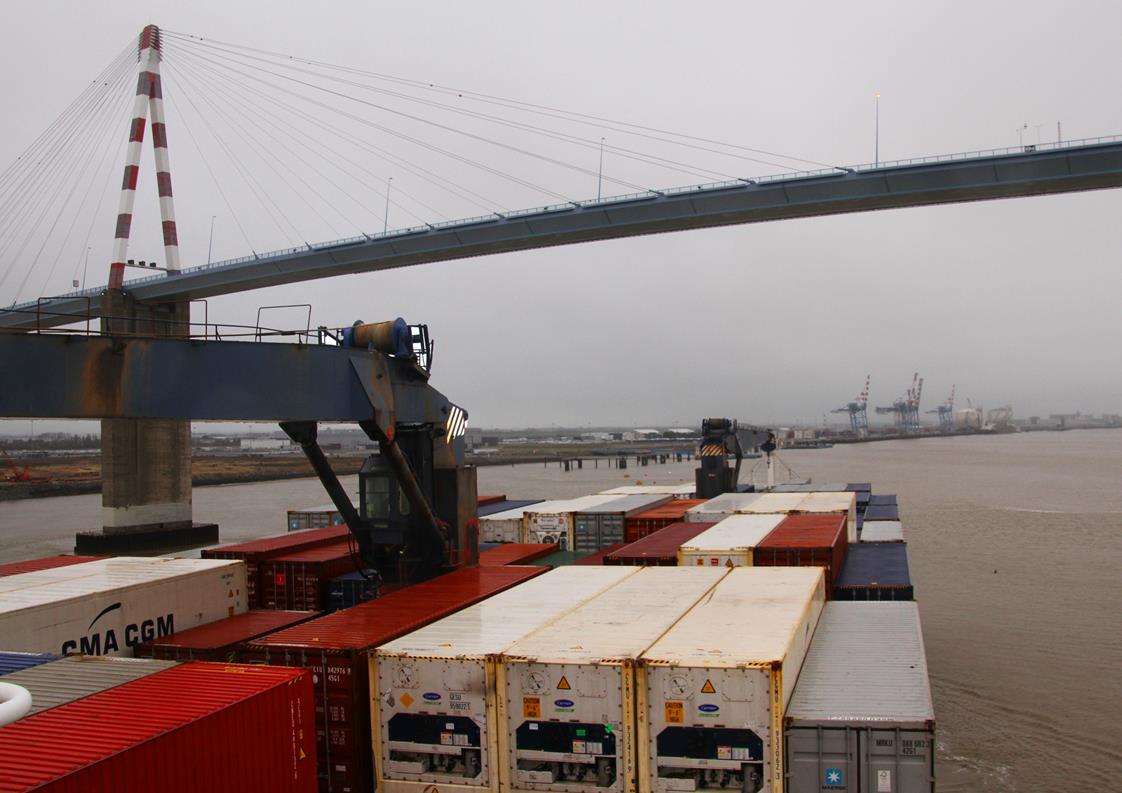 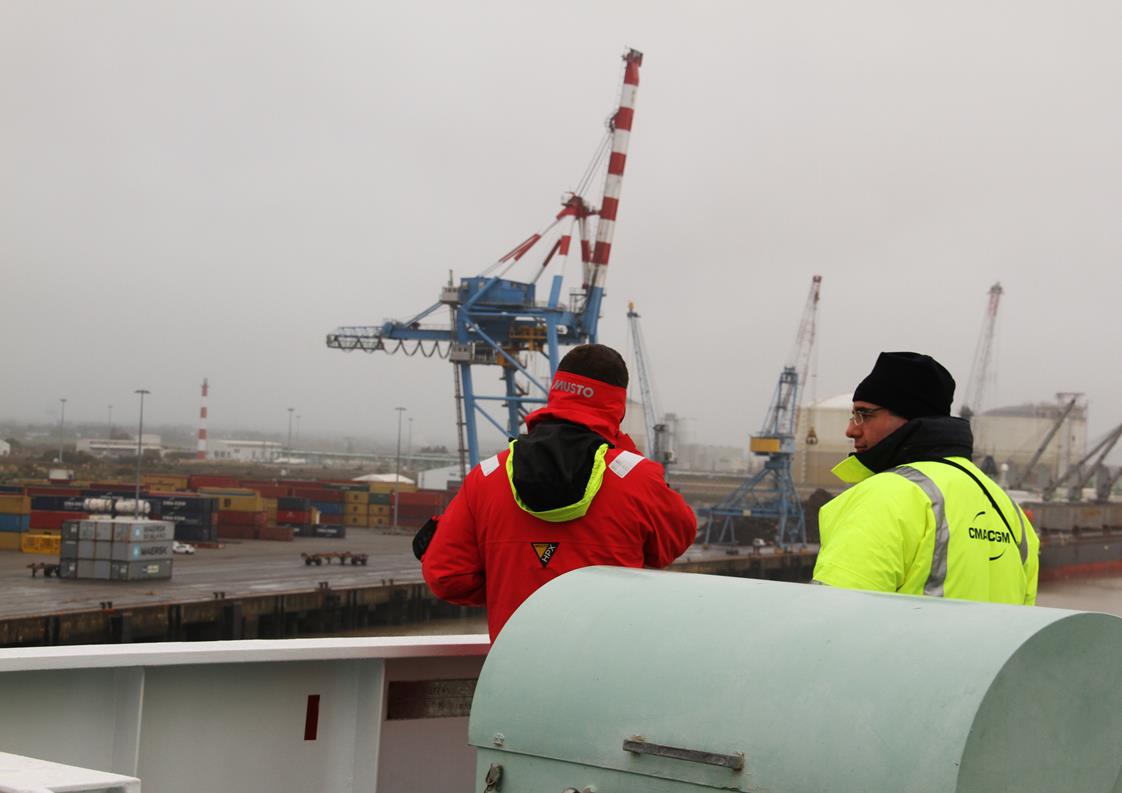 ARRIVEE A MONTOIRE
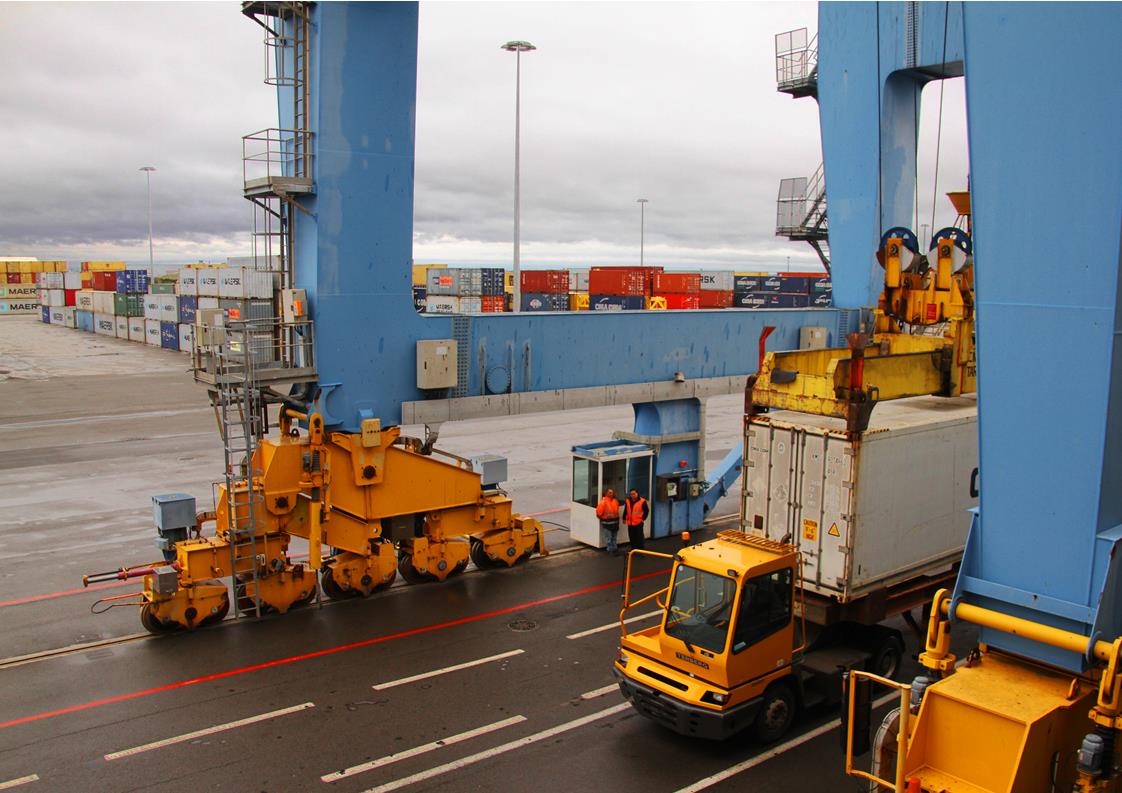 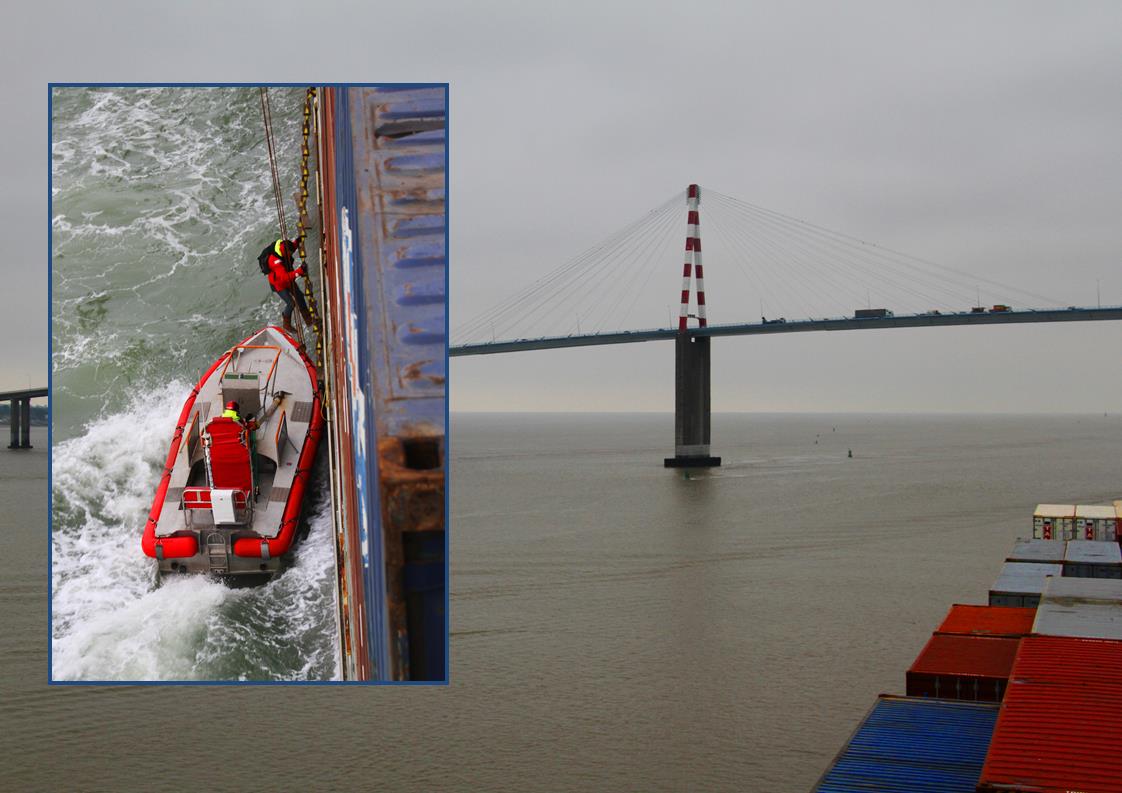 DEPART DE MONTOIRE , LE PILOTE NOUS QUITTE A LA SORTIE DE L’ESTUAIRE
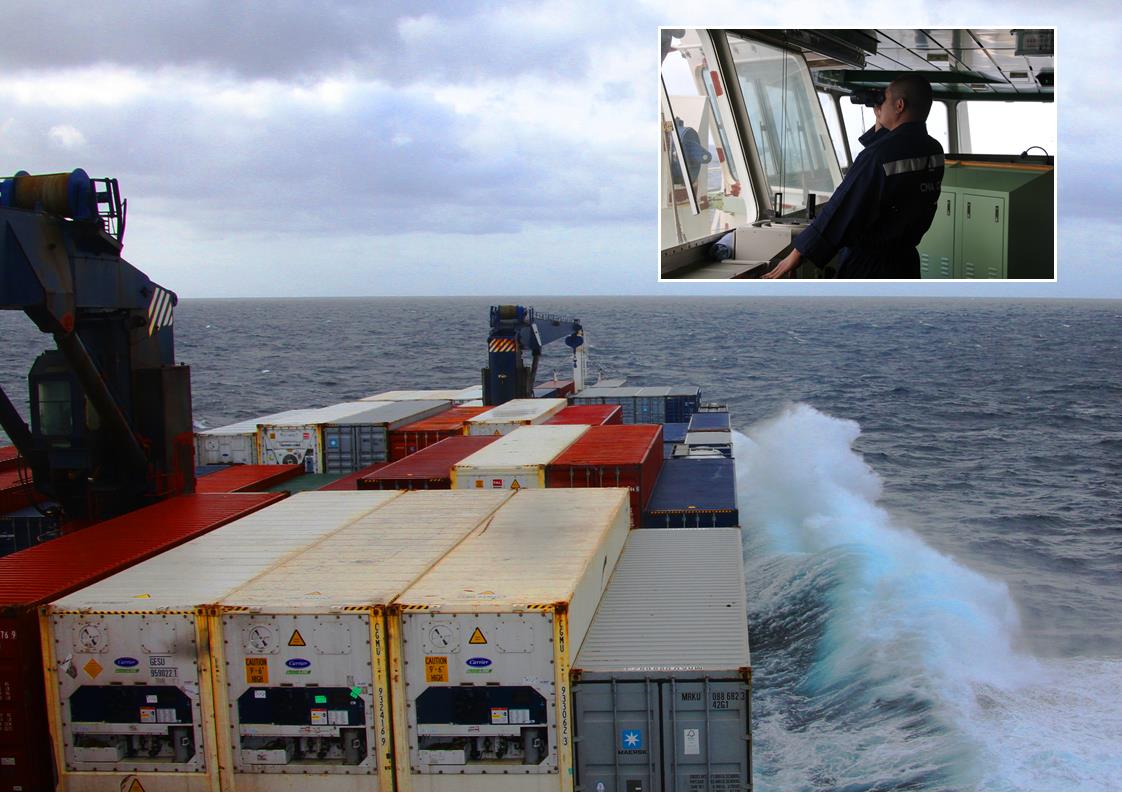 J3
ET SUIVANTS
NAVIGATION
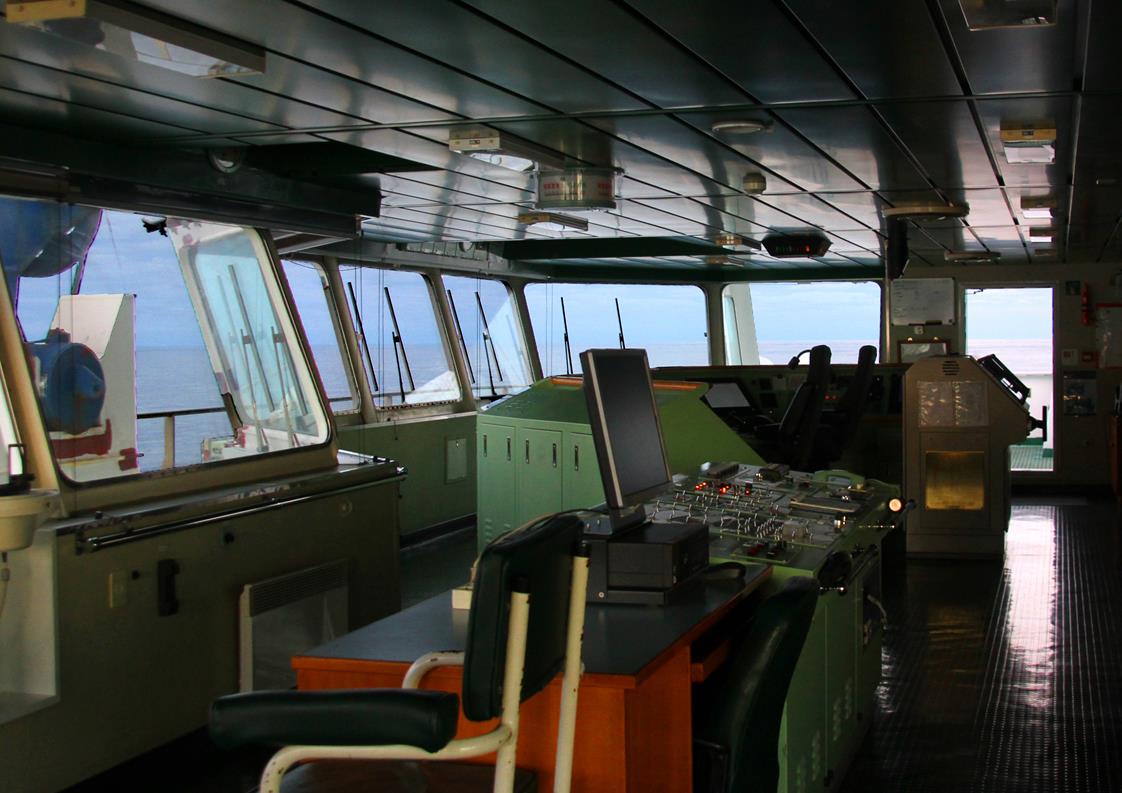 VAISSEAU FANTOME ?
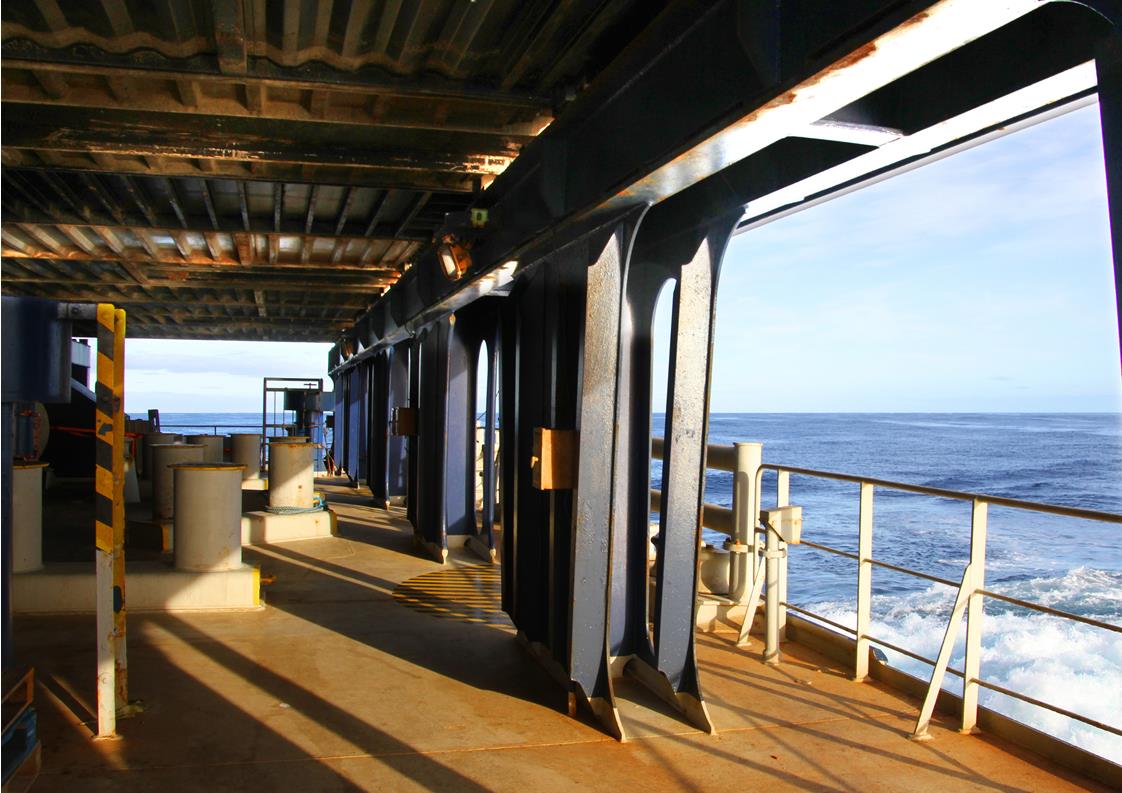 LA PLAGE ARRIERE
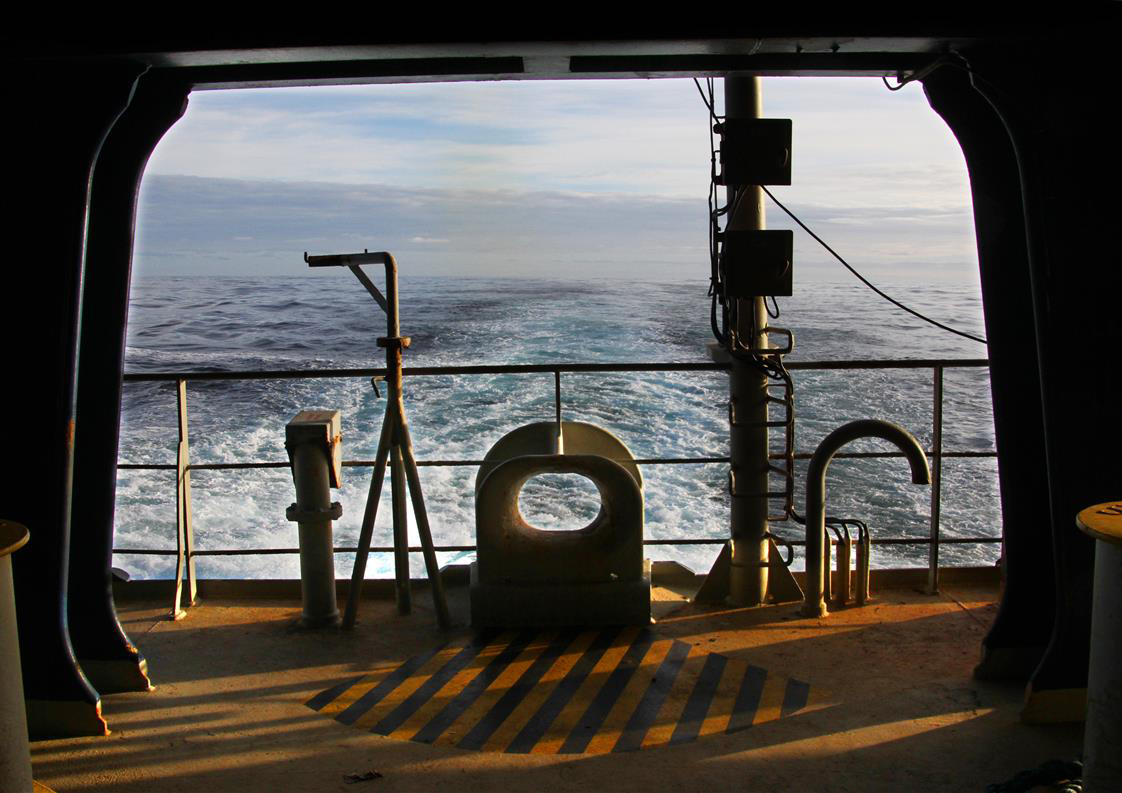 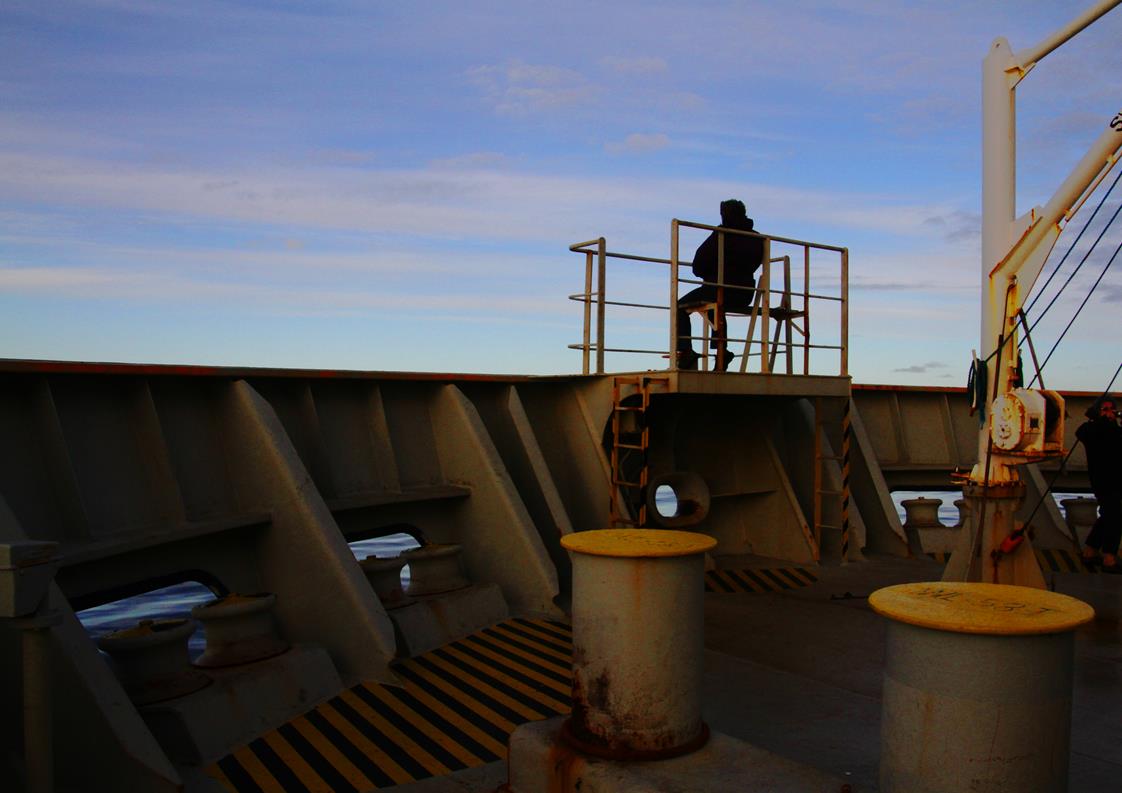 LA PLAGE  AVANT
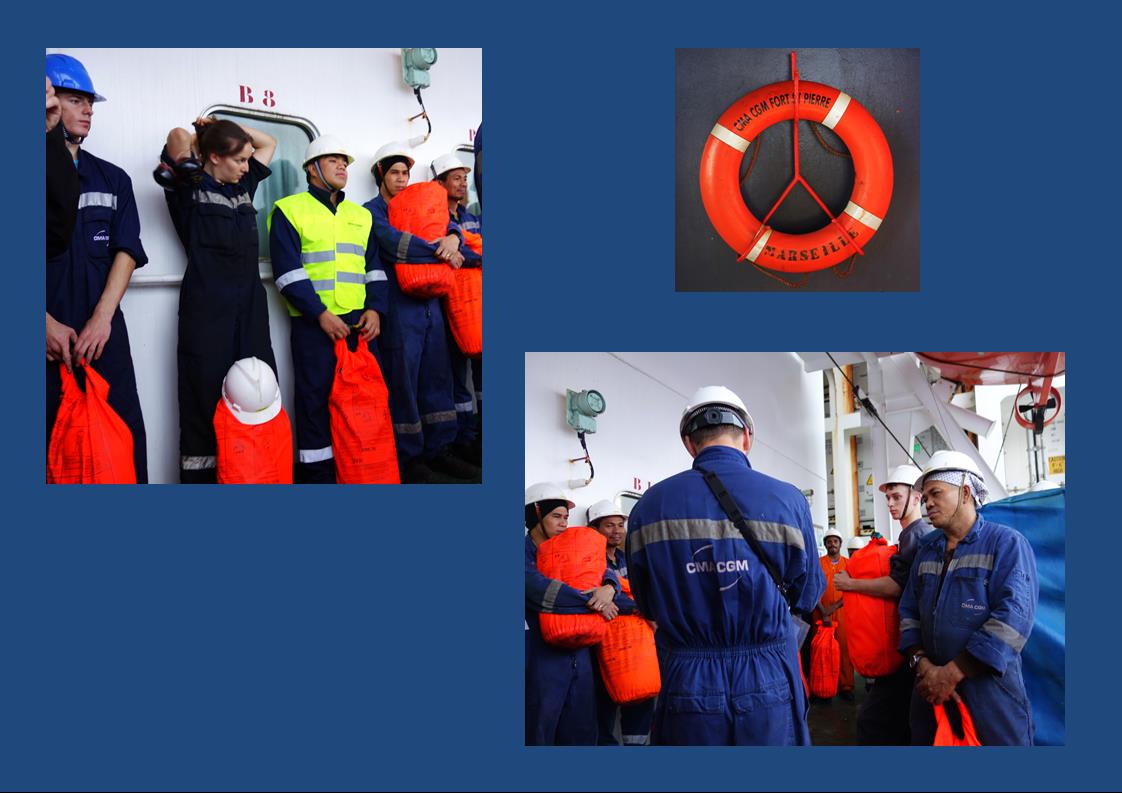 CONSIGNES DE SECURITE
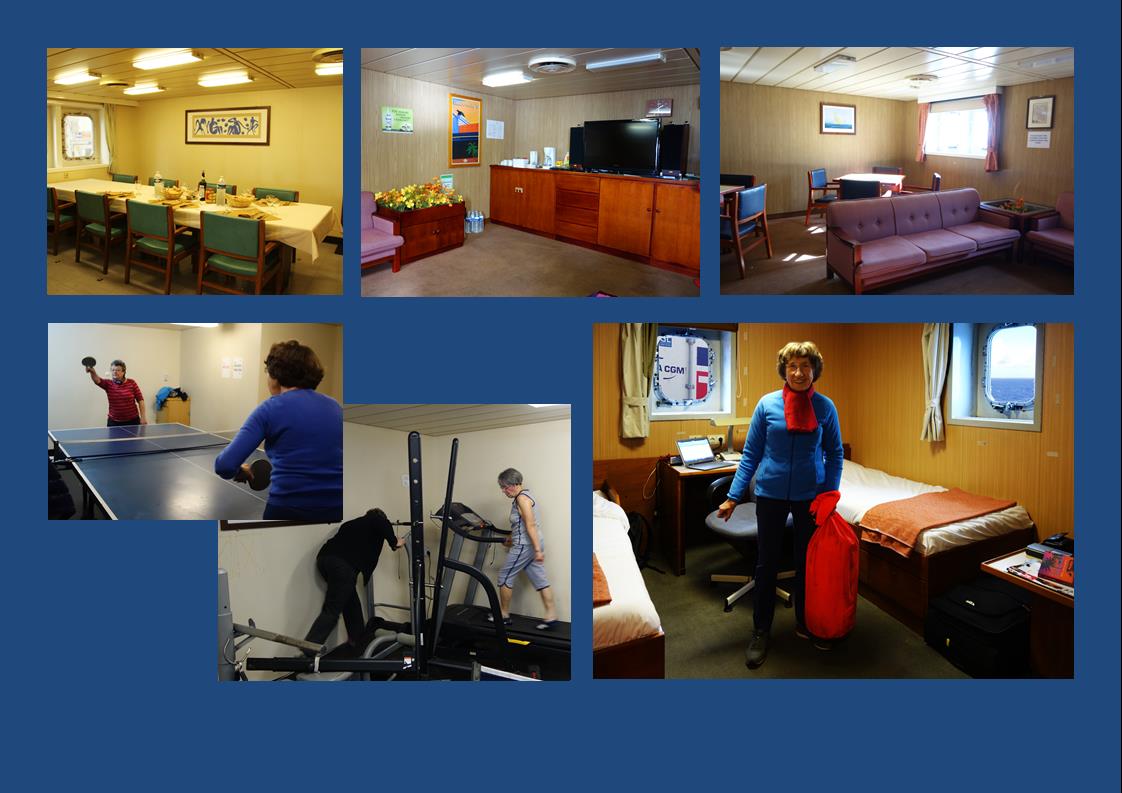 LE CONFORT DES PASSAGERS QUI PEUVENT SE PROMENER PARTOUT SAUF A LA MACHINE
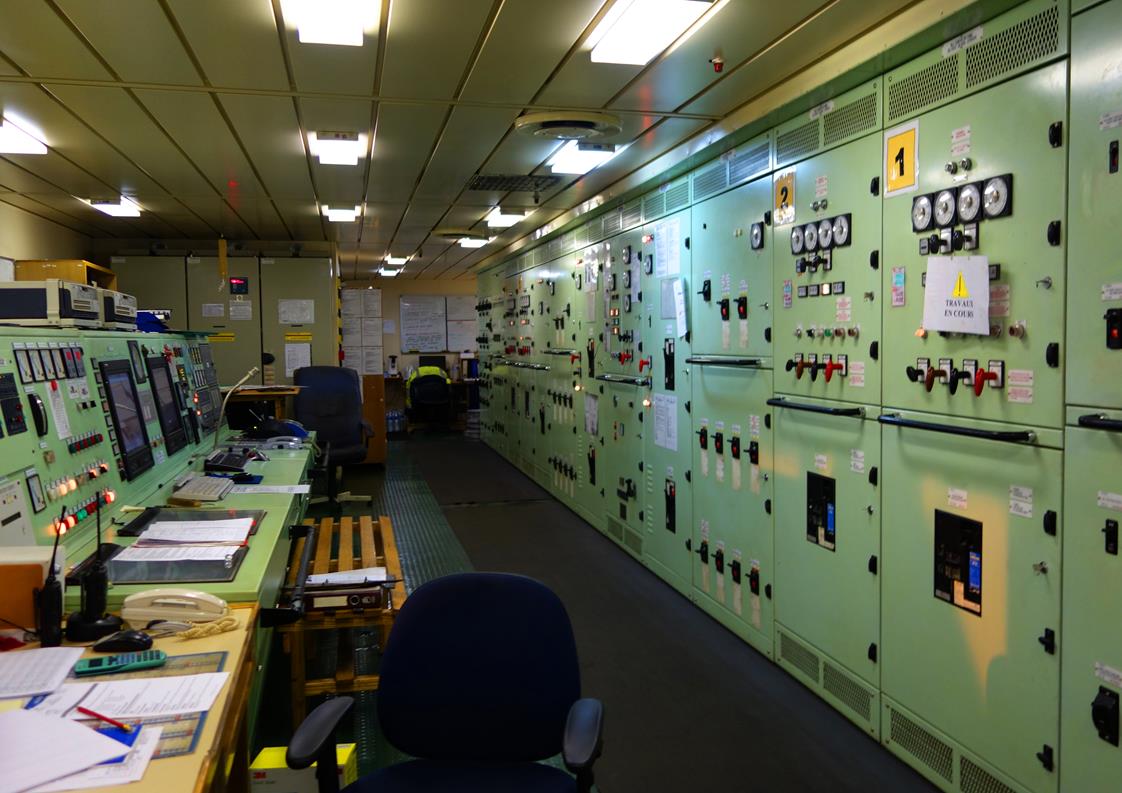 POSTE DE PILOTAGE DE LA MACHINE
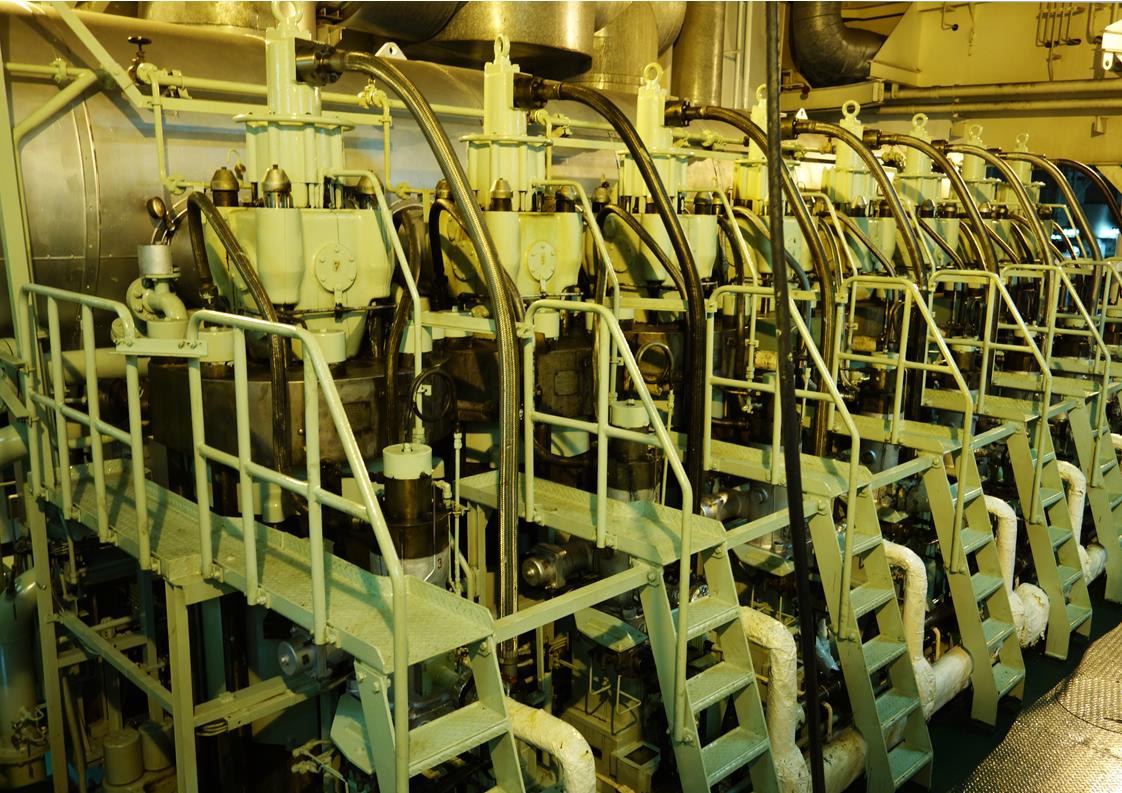 MOTEUR PRINCIPAL DE PROPULSION 33700 Ch   91 TOURS PAR MINUTE MAXI
ENTRAINEMENT DIRECT DE l’HELICE DE DIAMETRE 6 m
2 TEMPS  8 CYLINDRES D’ALESAGE 700 mm COURSE DES PISTONS 2800mm
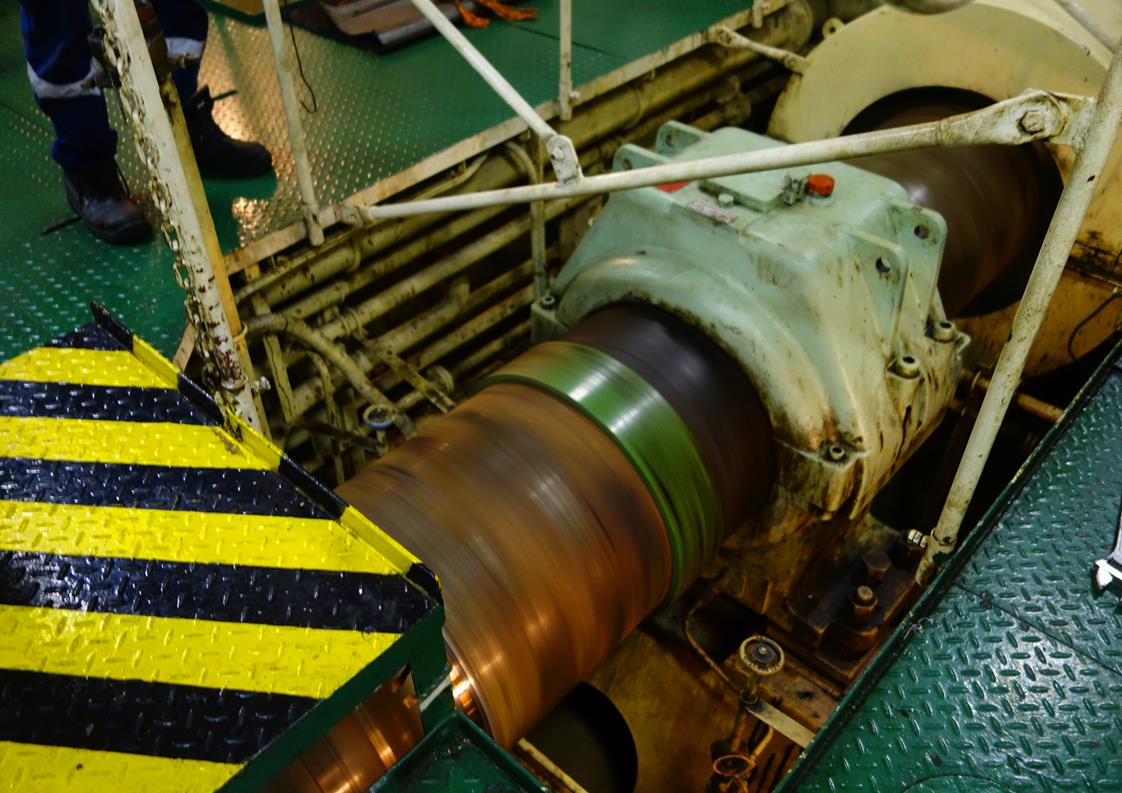 ARBRE DE TRANSMISSION DIRECTE DU MOTEUR A L’HELICE
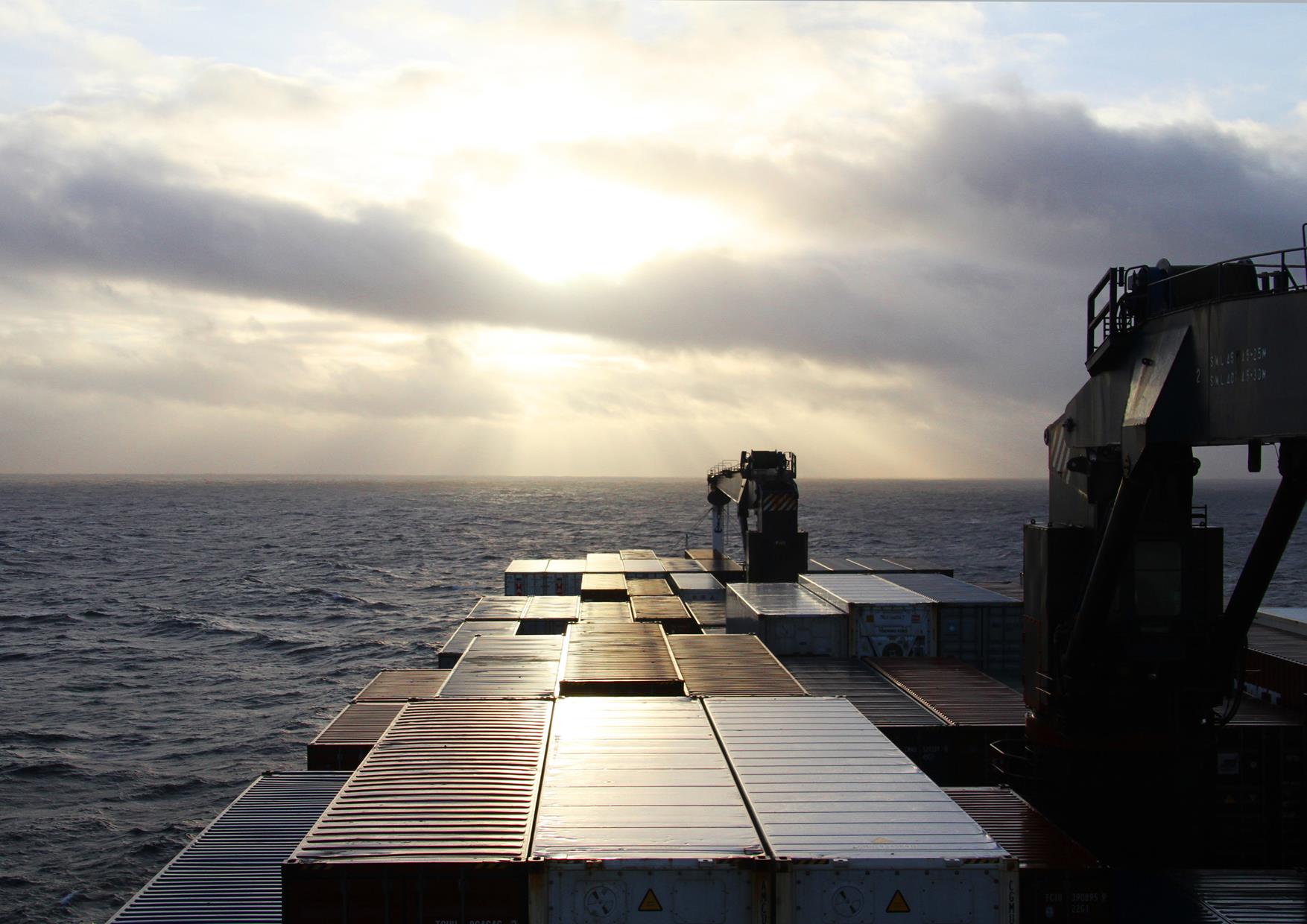 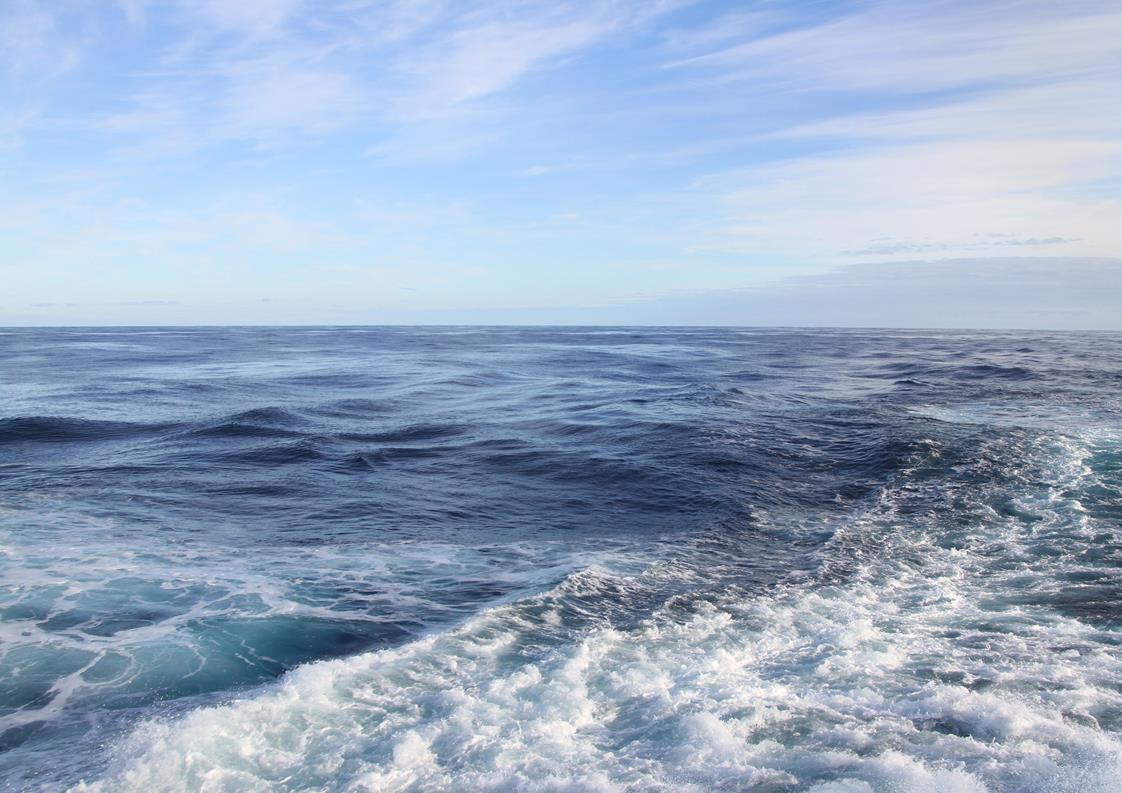 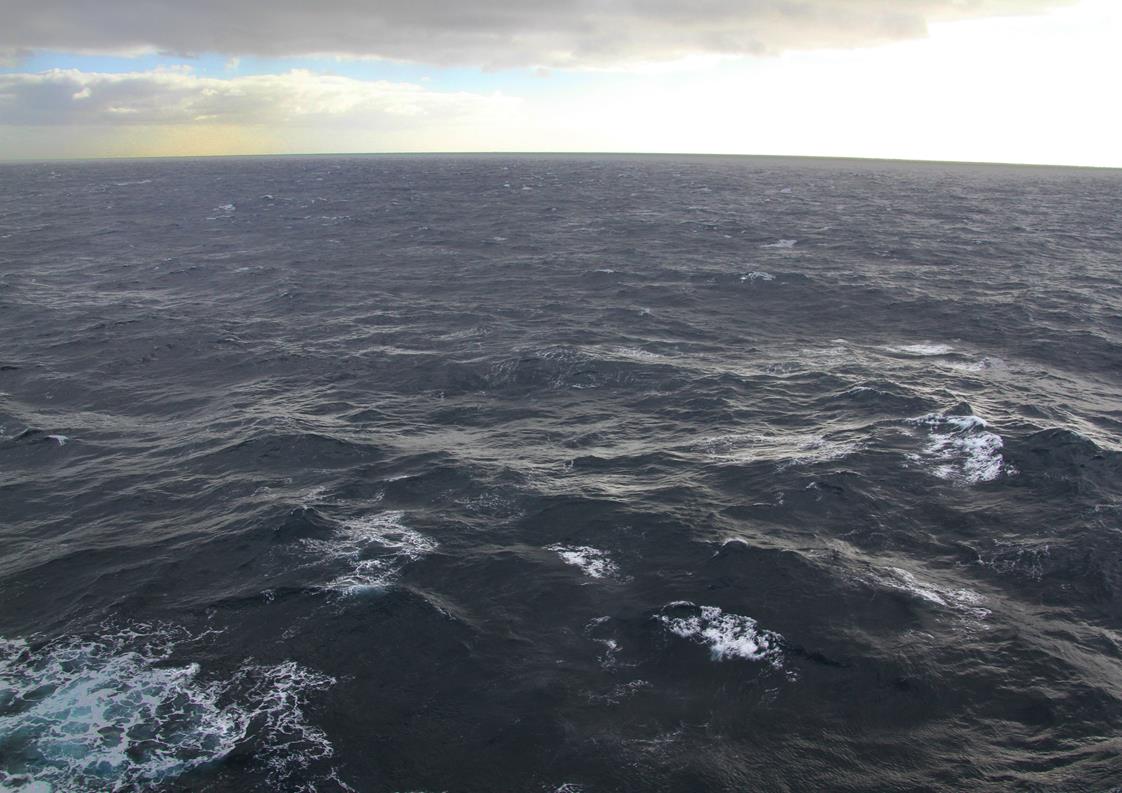 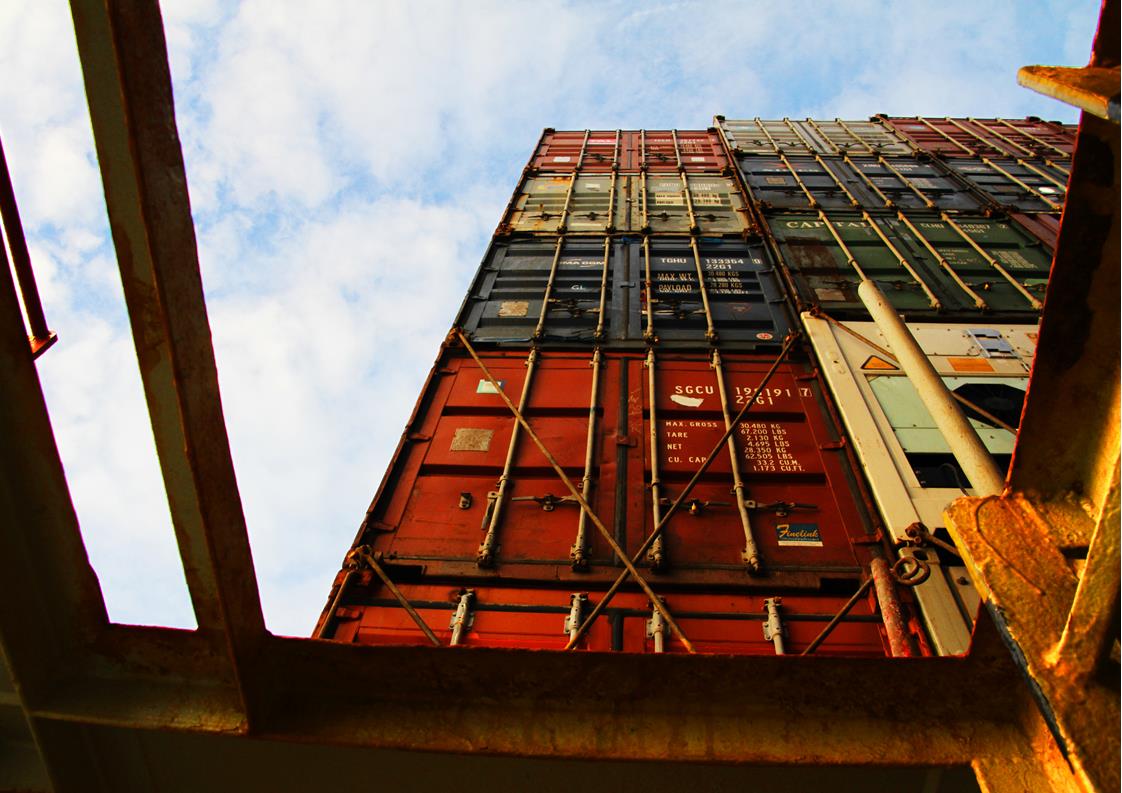 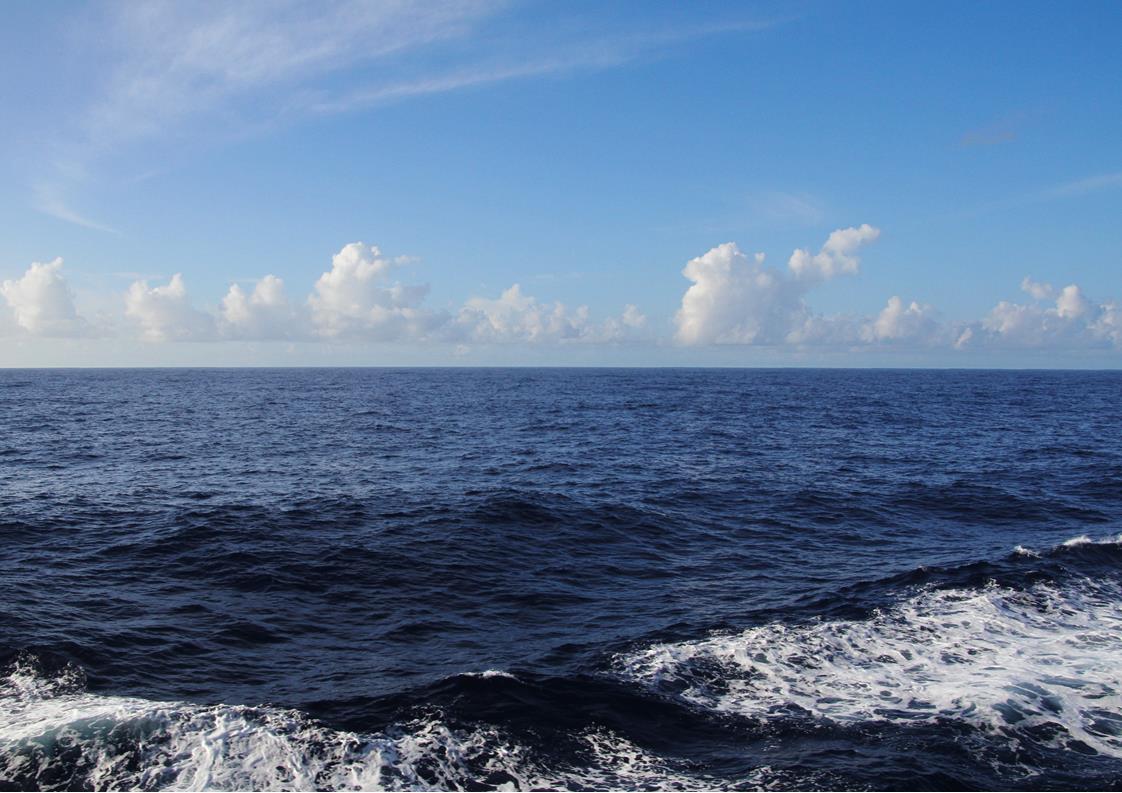 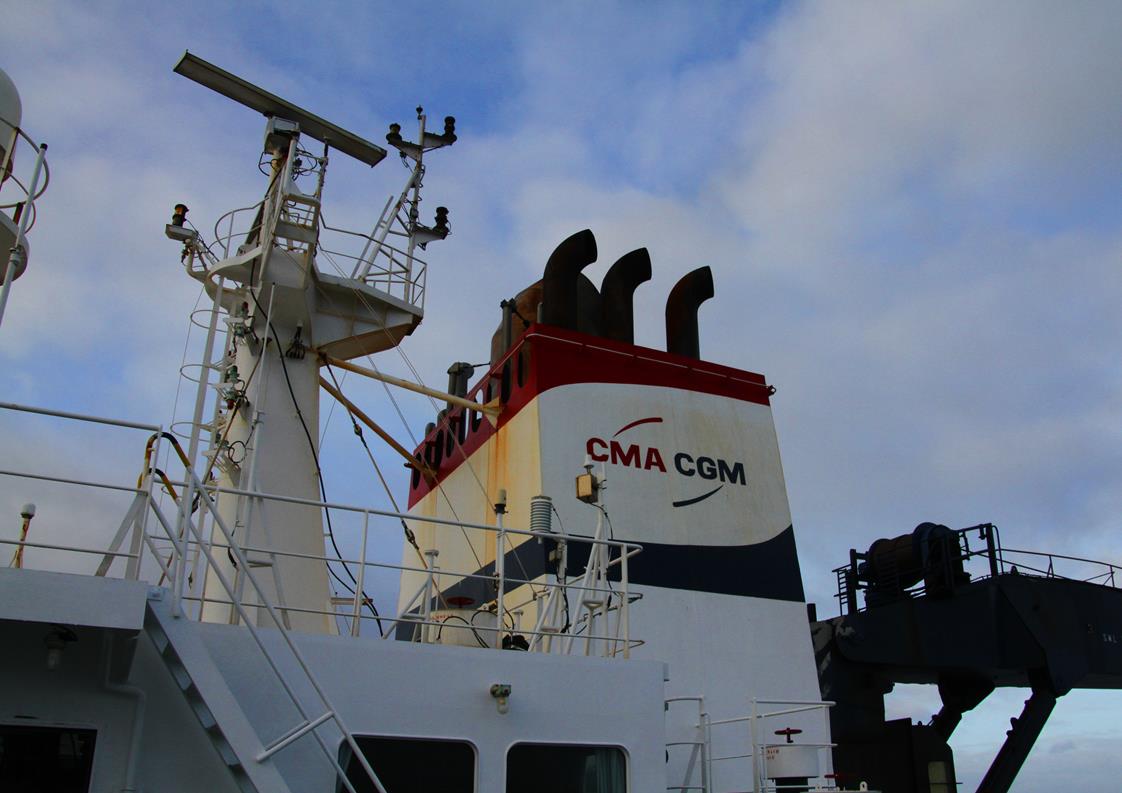 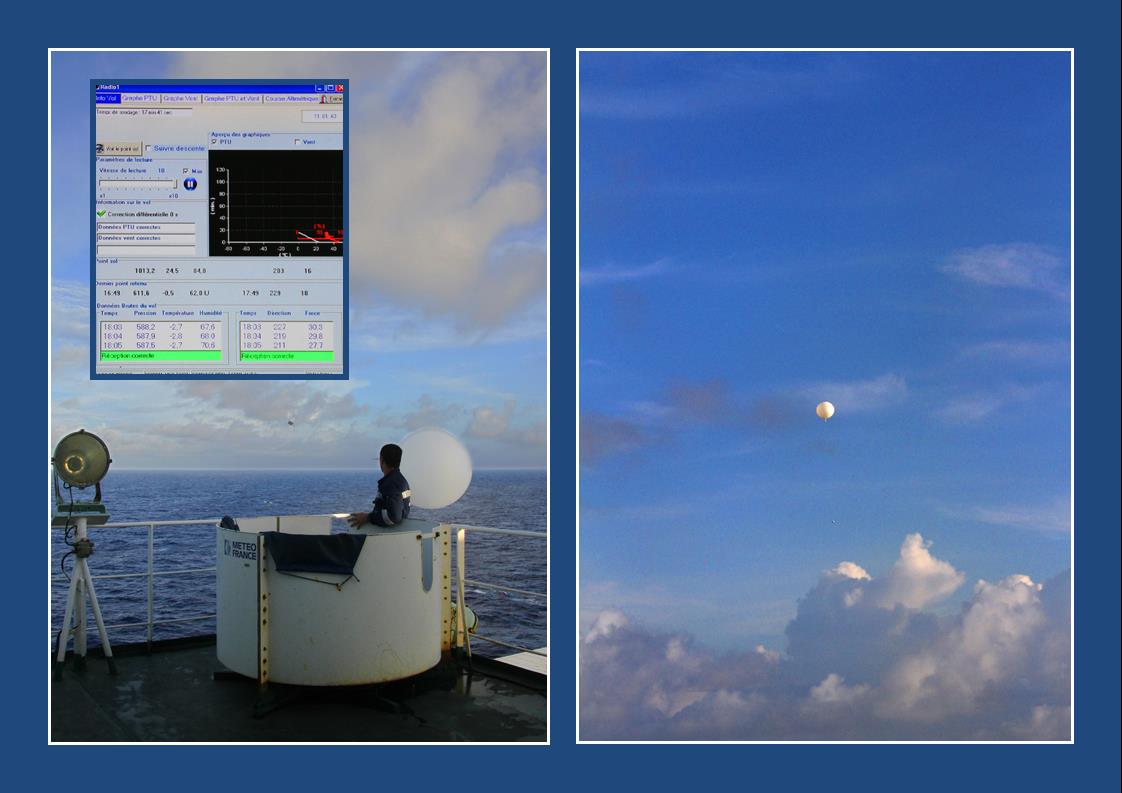 LANCEMENT D’UN BALLON METEO DEUX FOIS PAR JOUR POUR METEO FRANCE
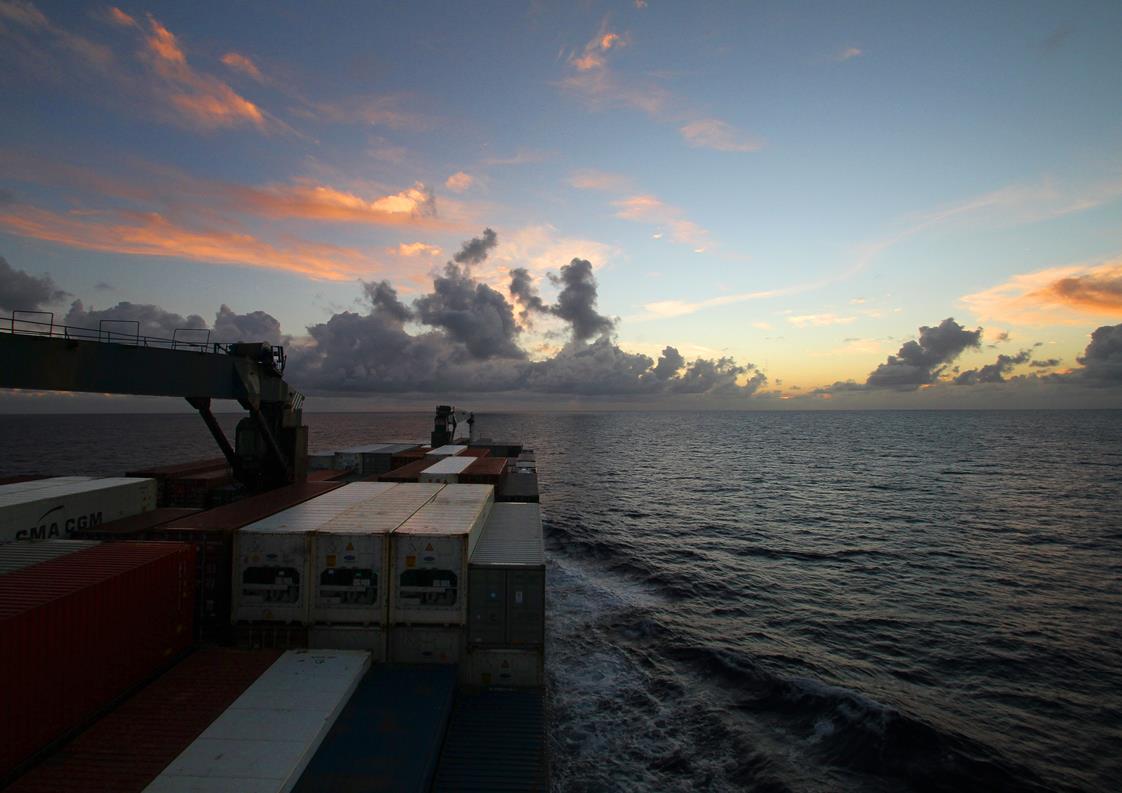 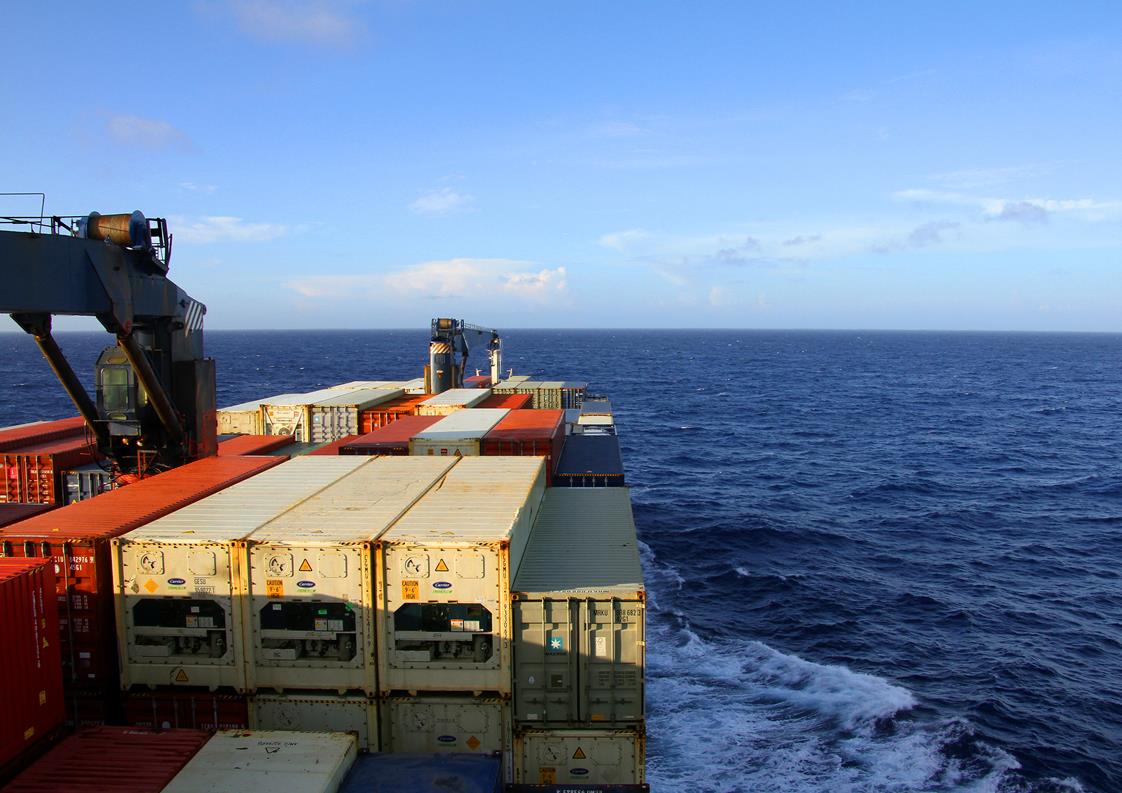 J11
LA MER SOUS 
LES TROPIQUES
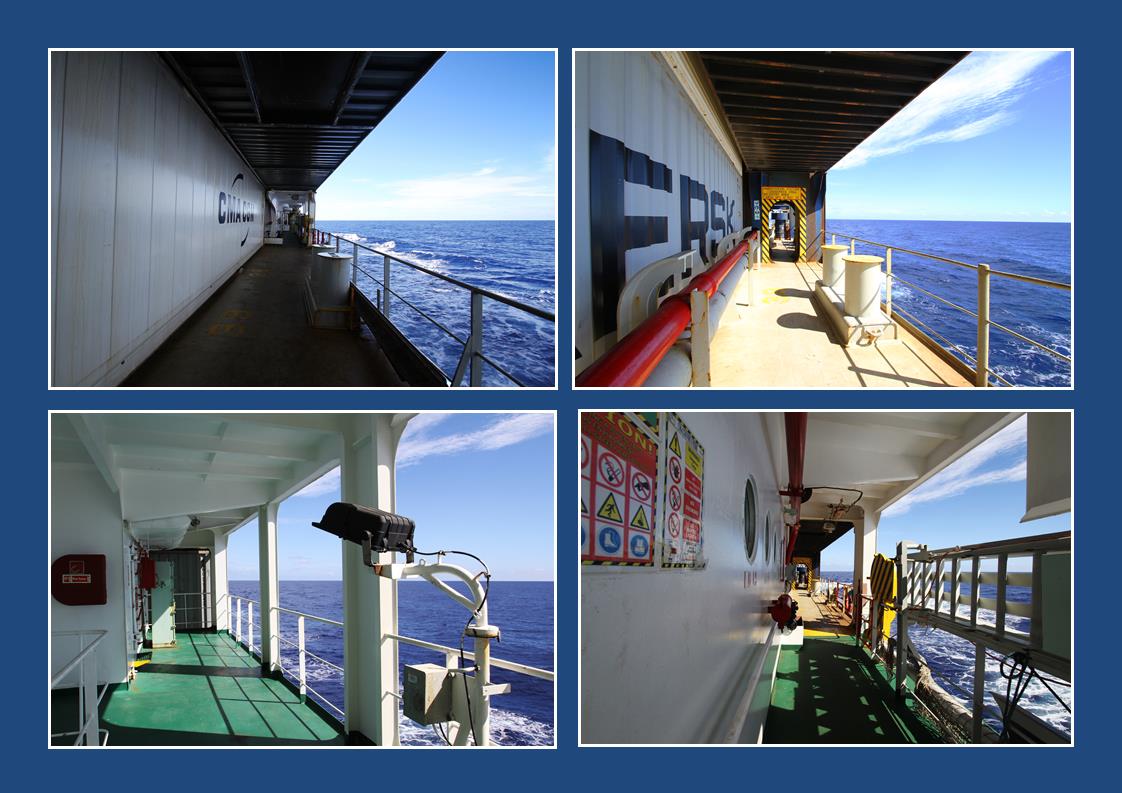 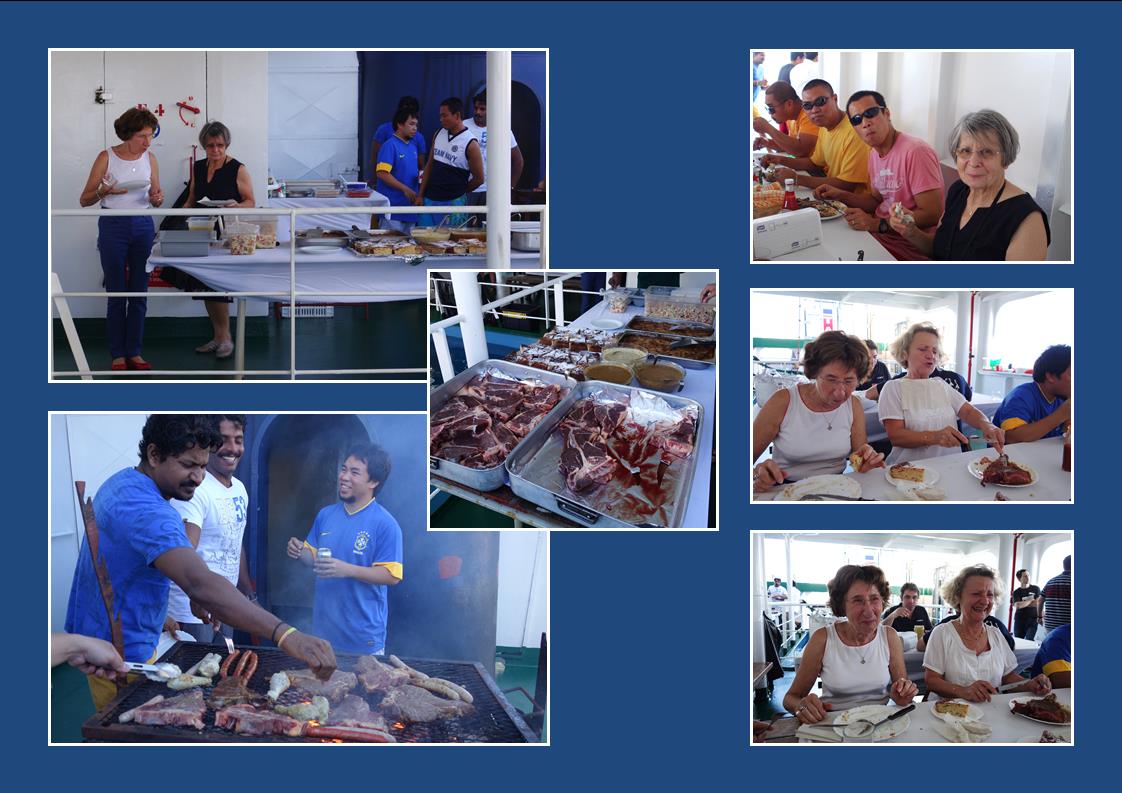 C’EST LA  FETE !
LE TRADITIONNEL BARBECUE DE FIN DE VOYAGE REUNIT TOUT L’EQUIPAGE 
ET LES PASSAGERS PRES DE LA PISCINE
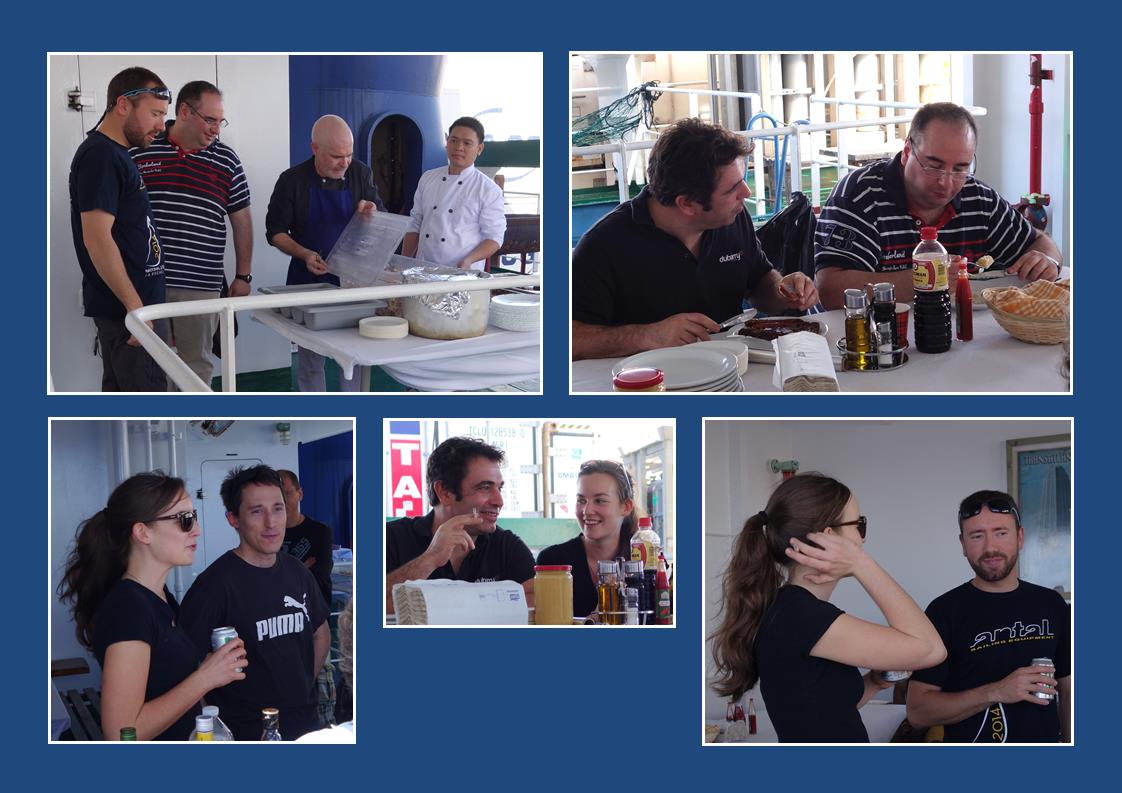 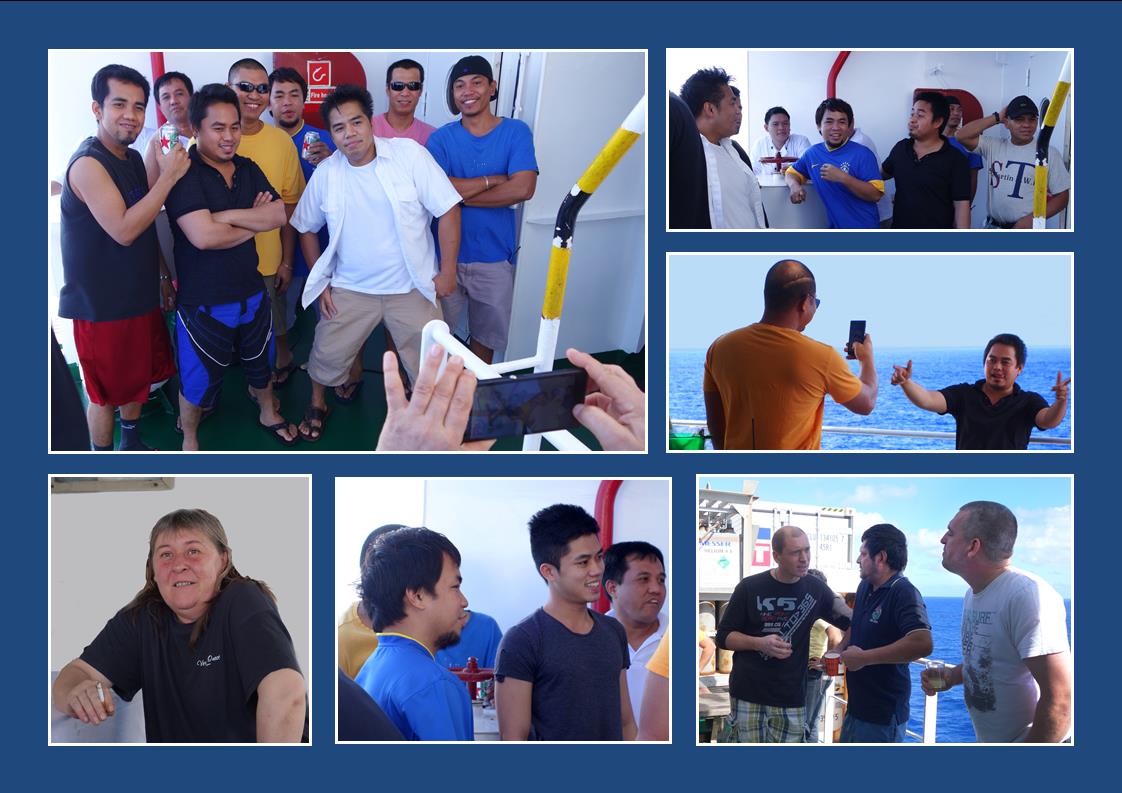 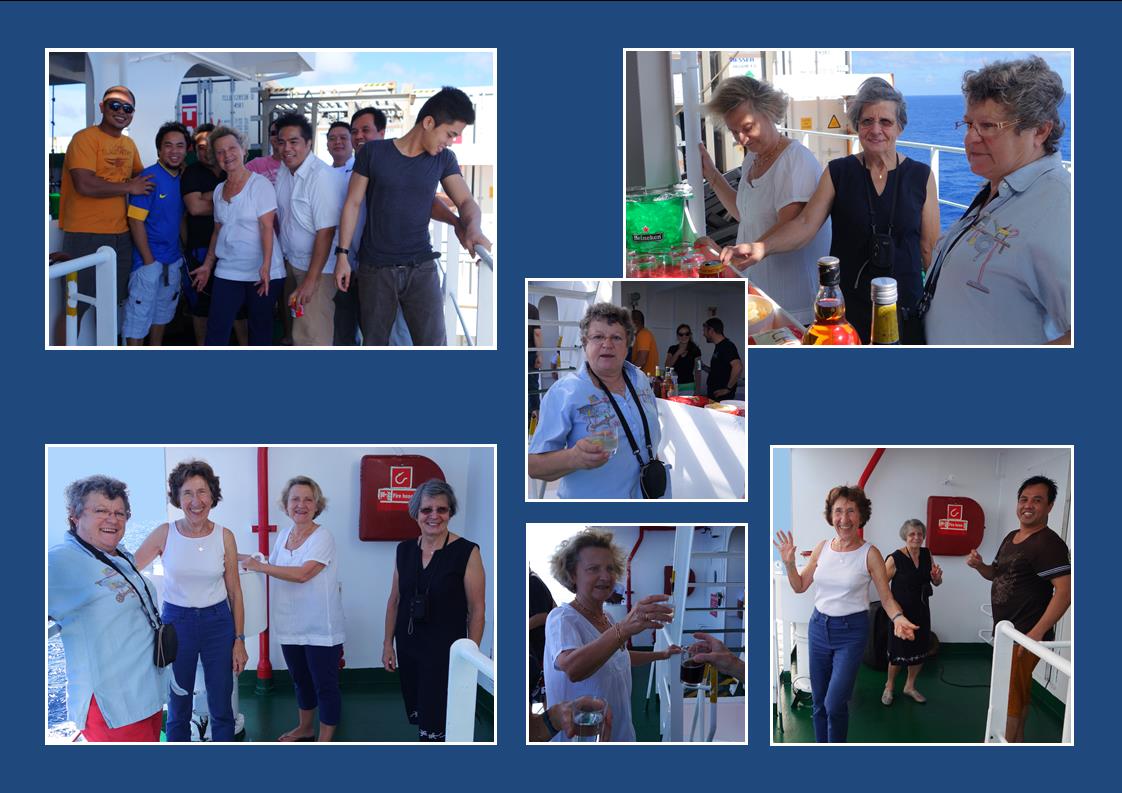 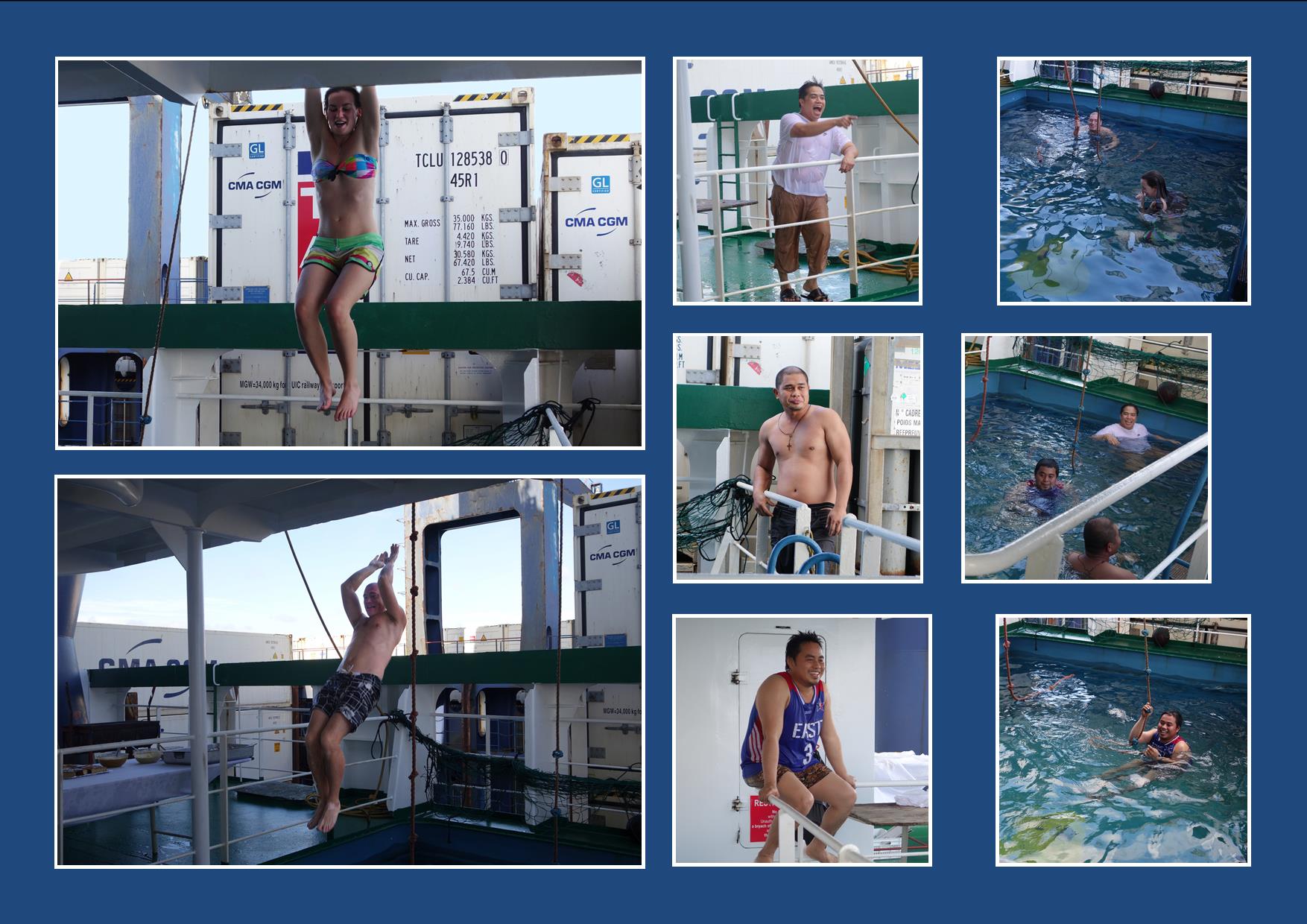 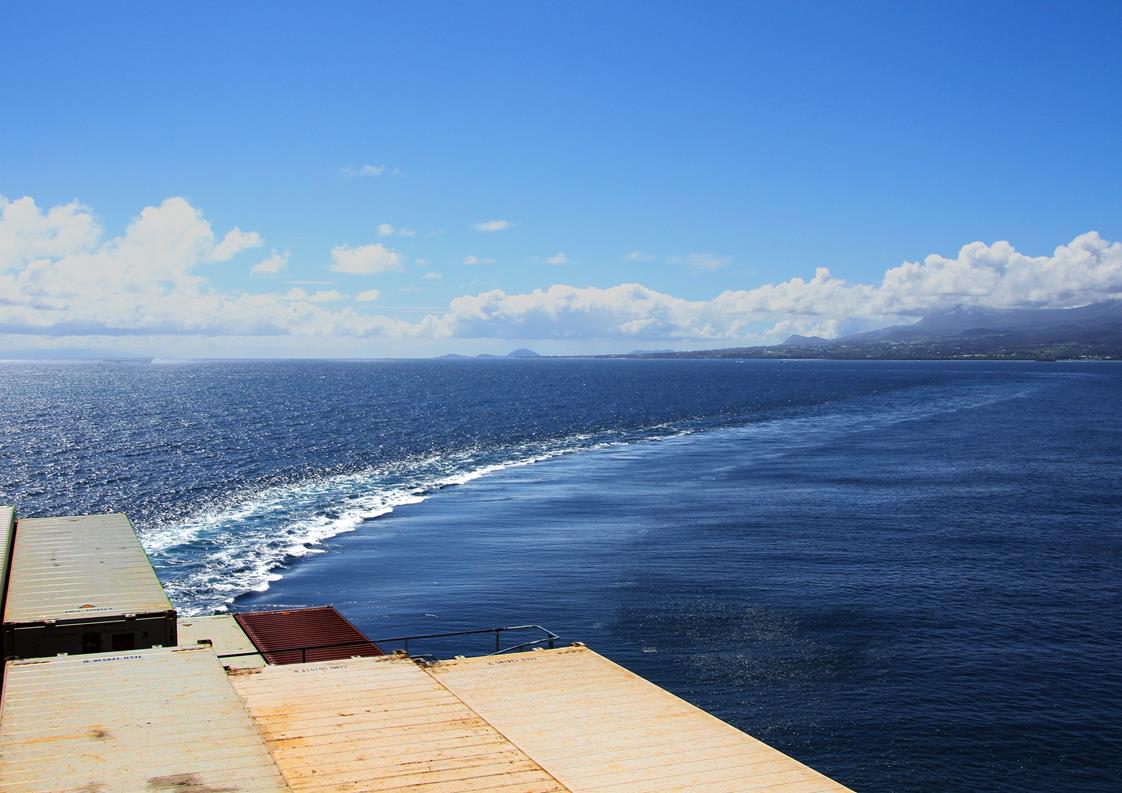 J12
POINTE-A-PITRE
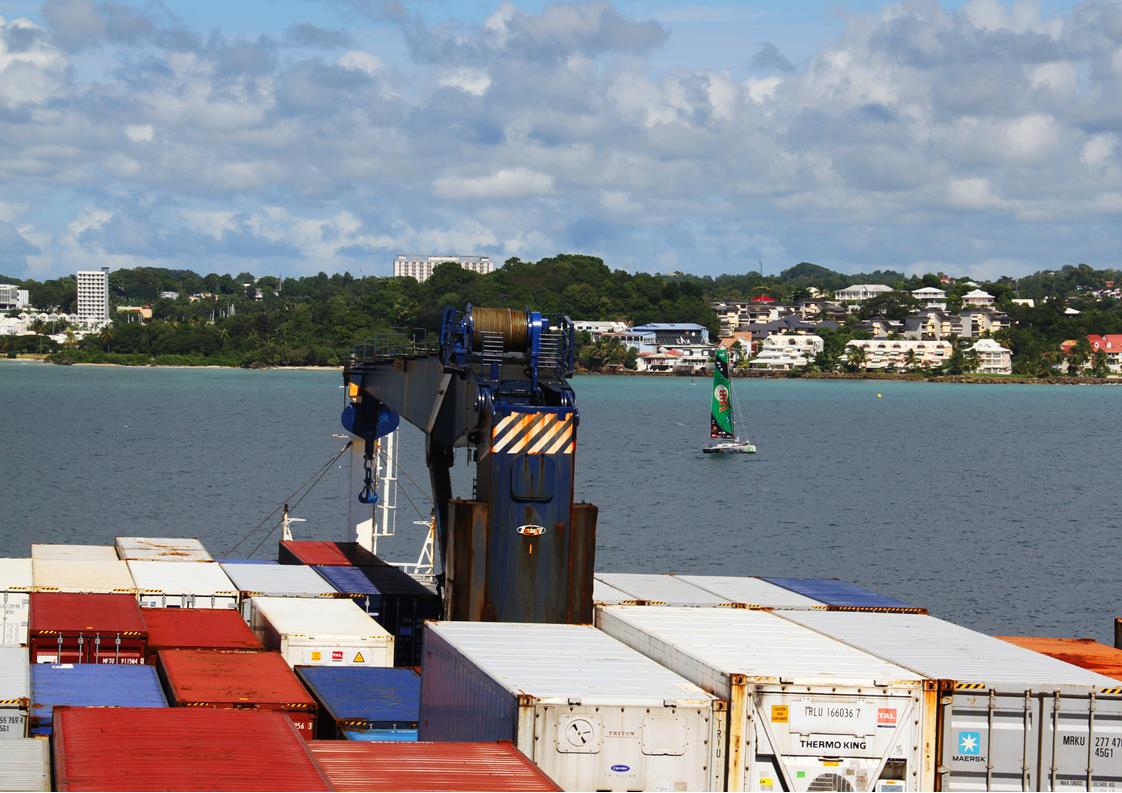 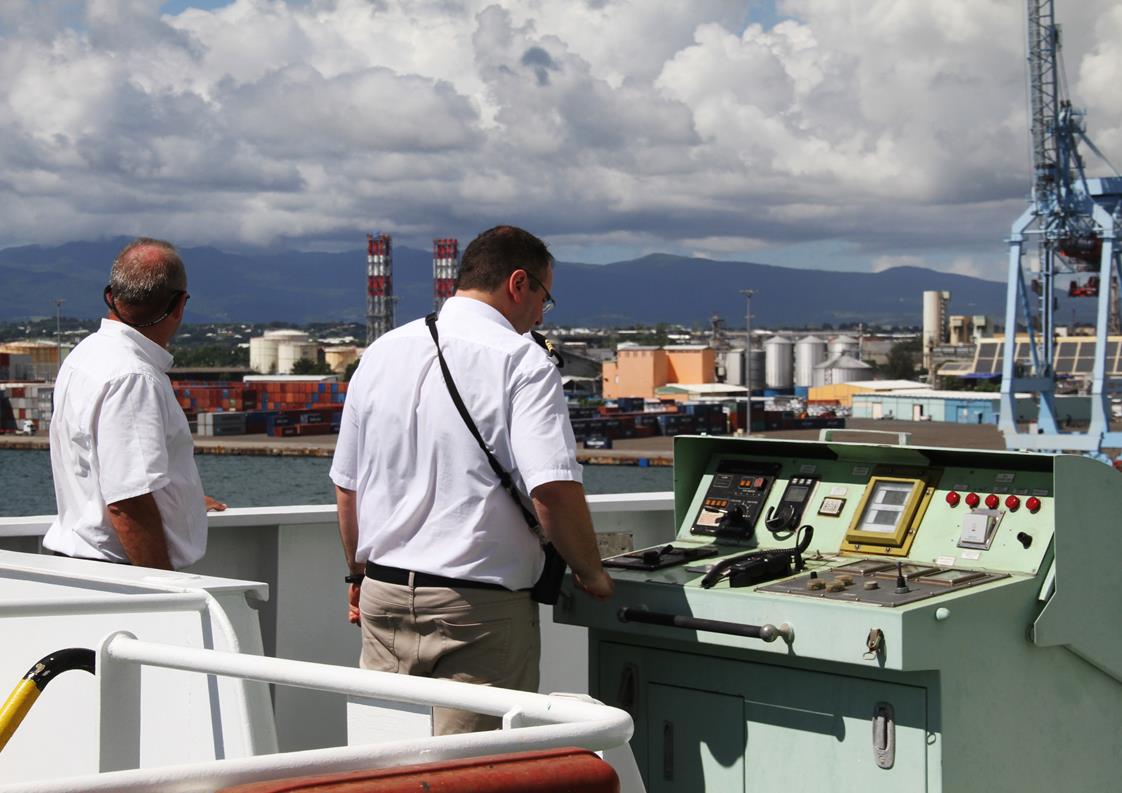 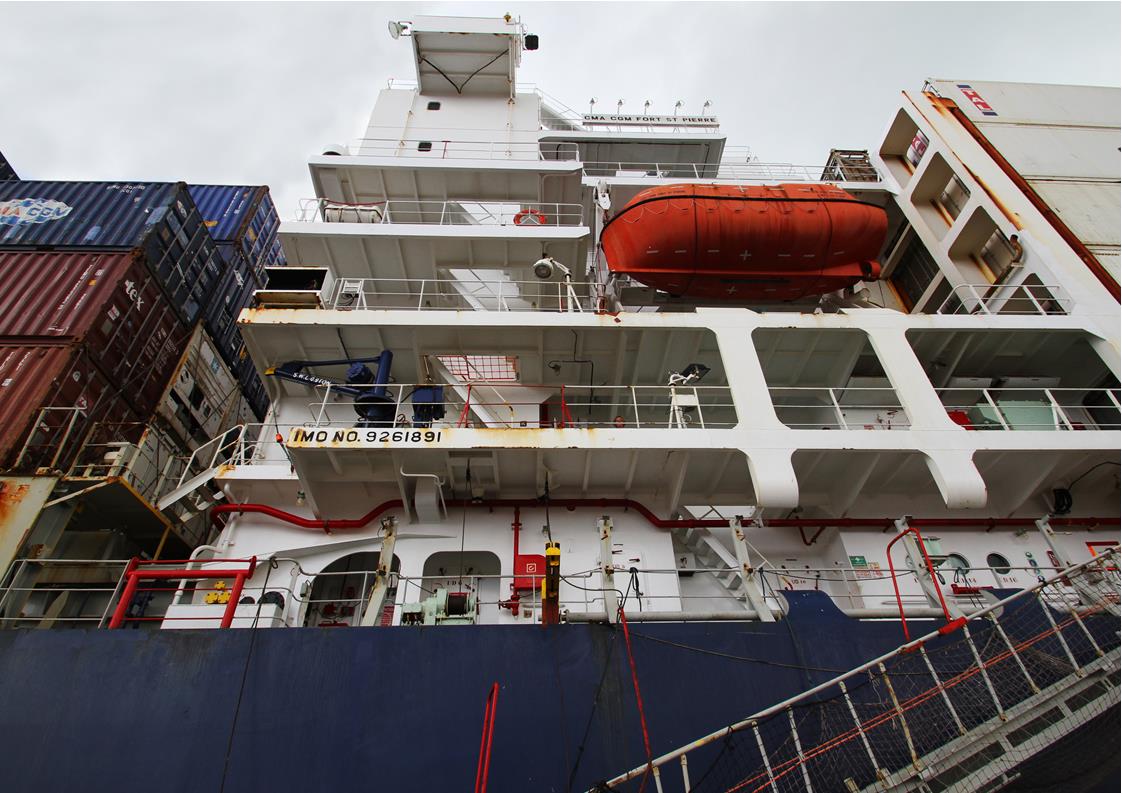 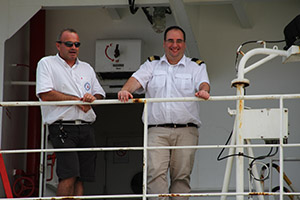 LE PILOTE ET LE COMMANDANT 
NOUS SALUENT
J12
POINTE-A-PITRE
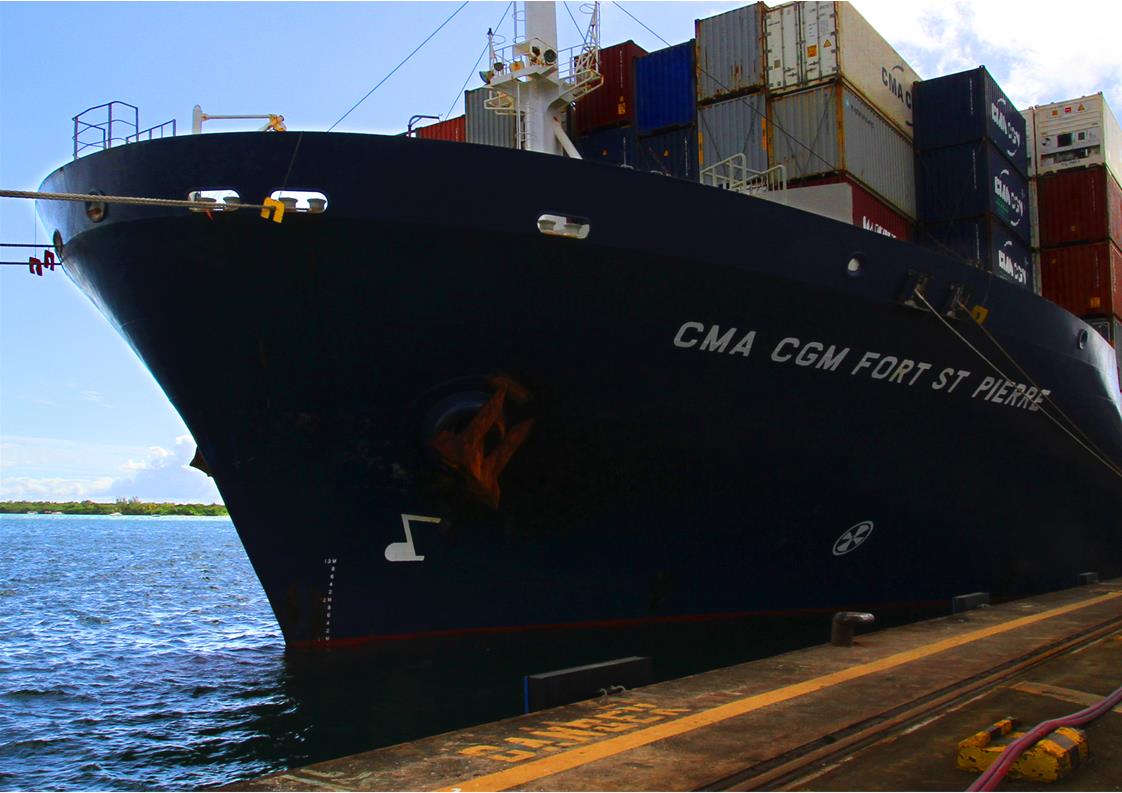 FIN
michel.lacroix@orange.fr